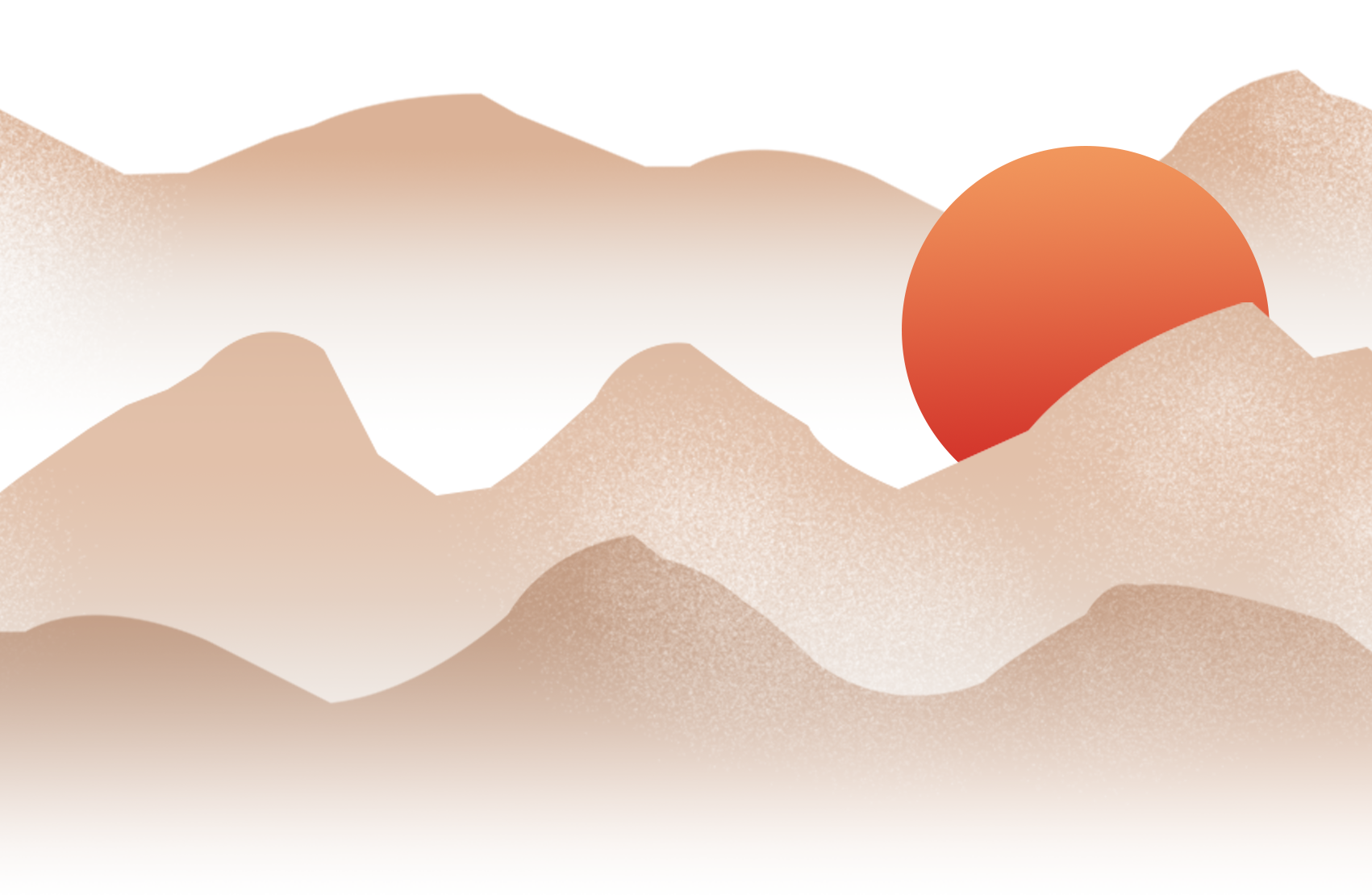 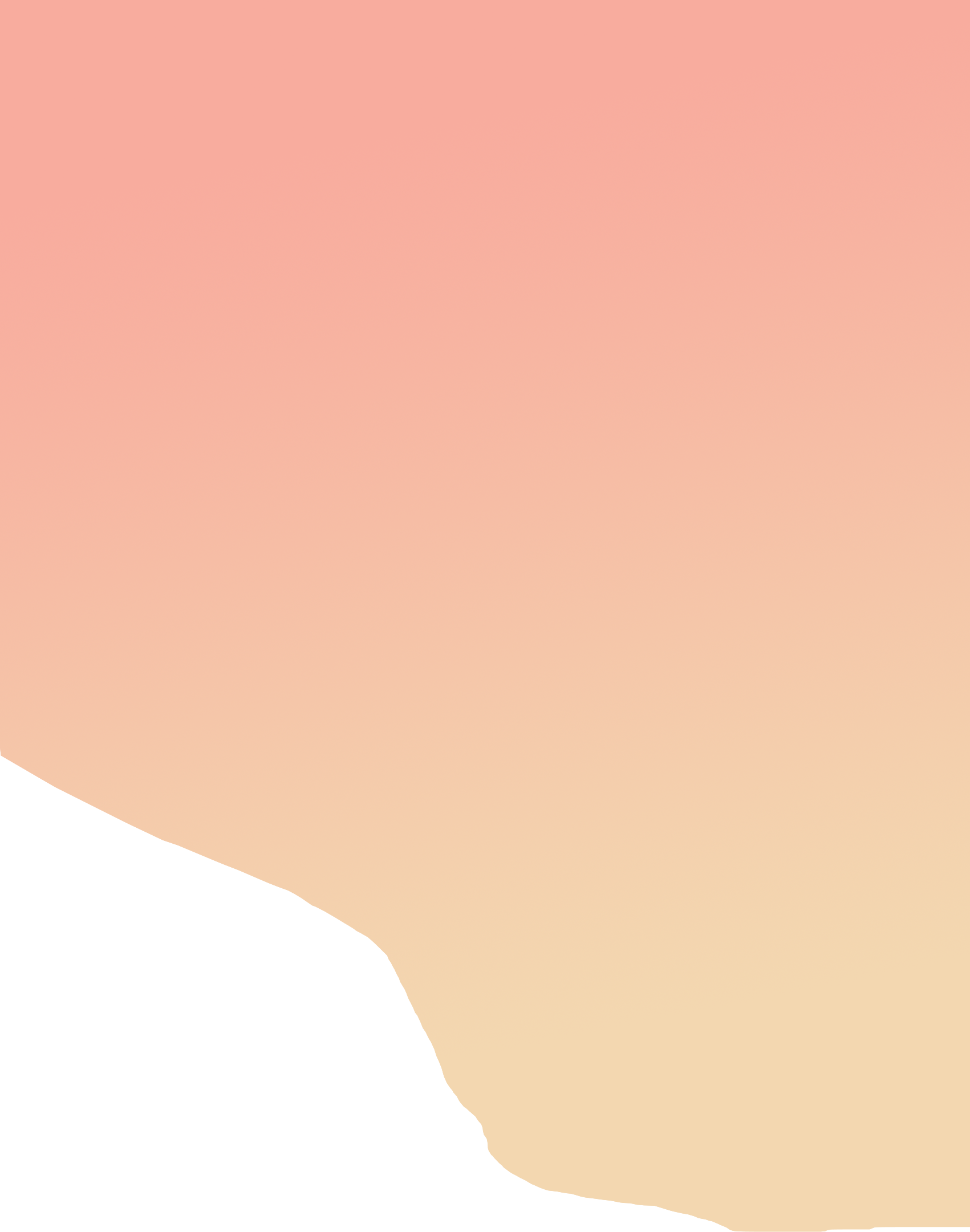 Bài 2. THƠ ĐƯỜNG LUẬT
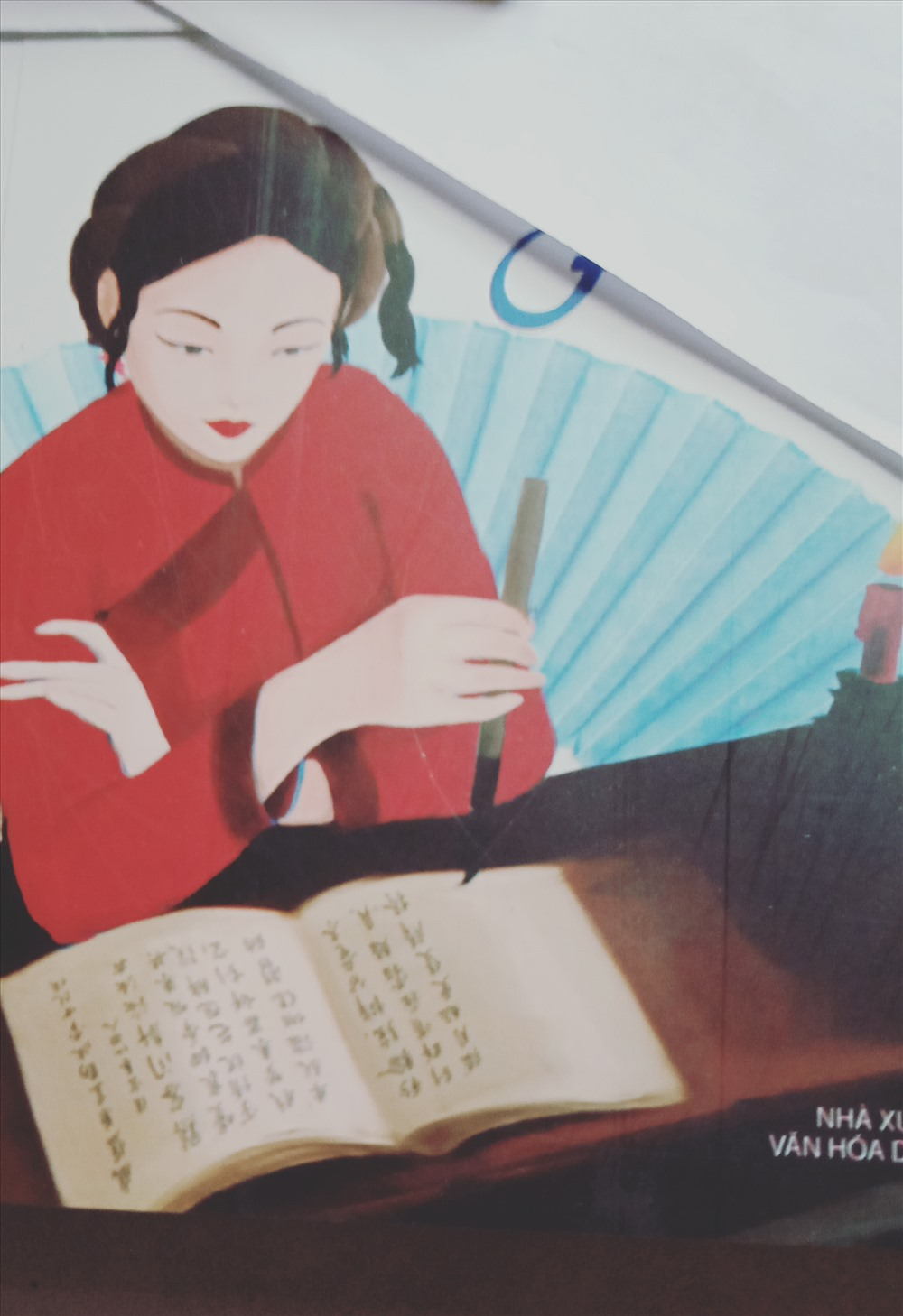 ĐỌC
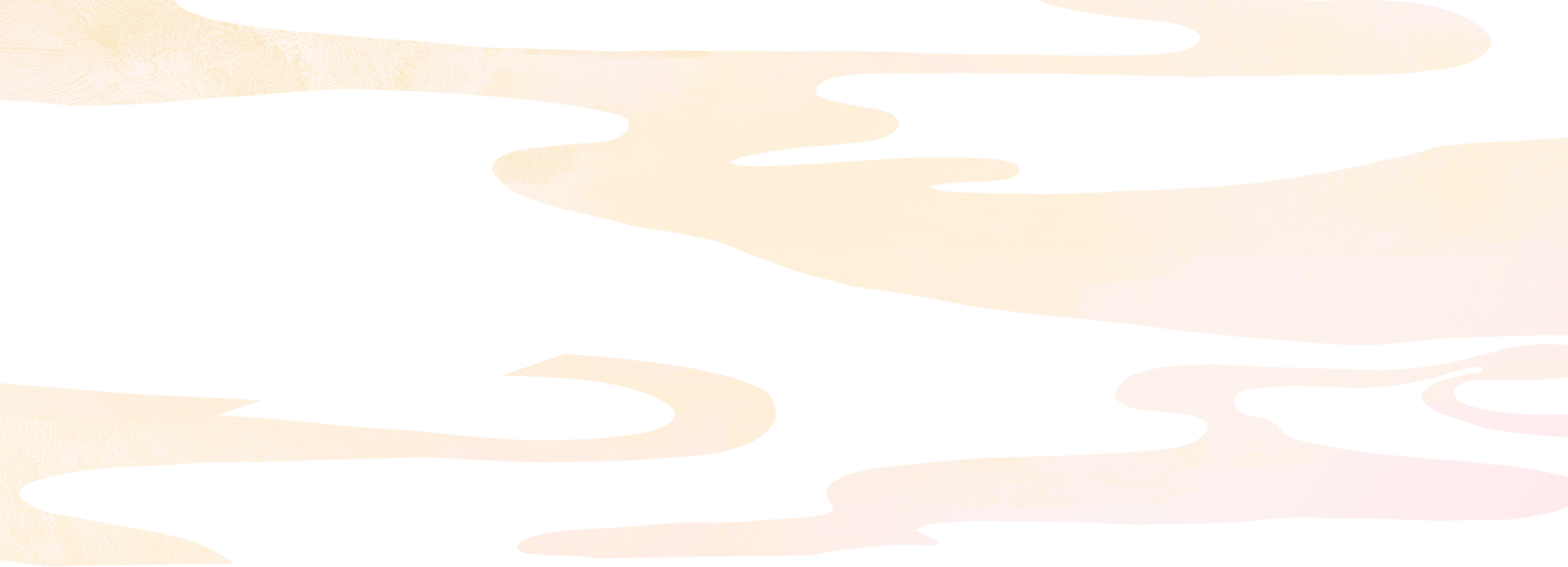 Tự tình
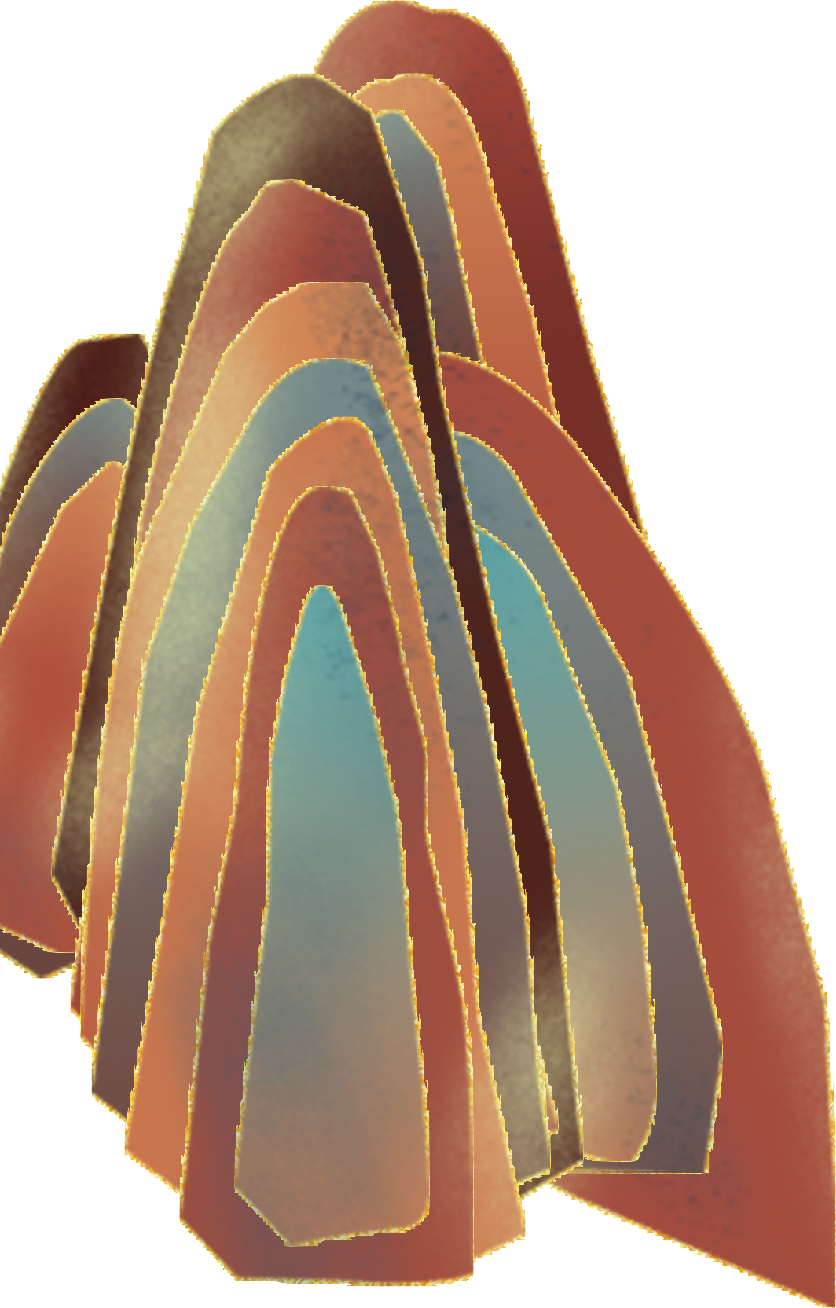 (Bài 2)
HỒ XUÂN HƯƠNG
Sắp xếp các chữ cái để tạo thành tên các thi nhân
U
N
N
U
D
G
Ễ
Y
N
U
Y
Ễ
N
G
D
U
N
U
Q
H
Ỳ
U
N
Â
X
U
N
U
N
H
X
Â
Q
Ỳ
N
À
B
U
Ệ
Y
H
H
T
A
N
H
U
Q
A
N
B
À
U
H
Y
N
Ệ
T
A
N
H
H
Q
U
A
N
Ồ
H
N
U
Â
X
G
H
Ơ
N
Ư
H
Ồ
Â
N
X
U
H
Ư
Ơ
N
G
HÌNH THÀNH KIẾN THỨC
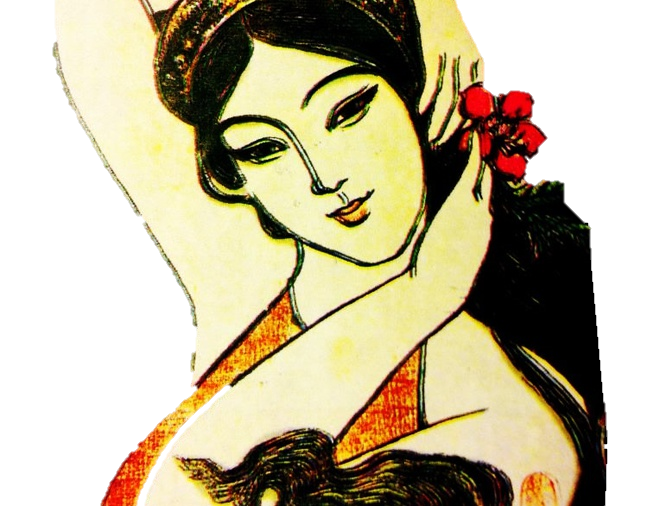 EM HIỂU BIẾT GÌ VỀ HỒ XUÂN HƯƠNG?
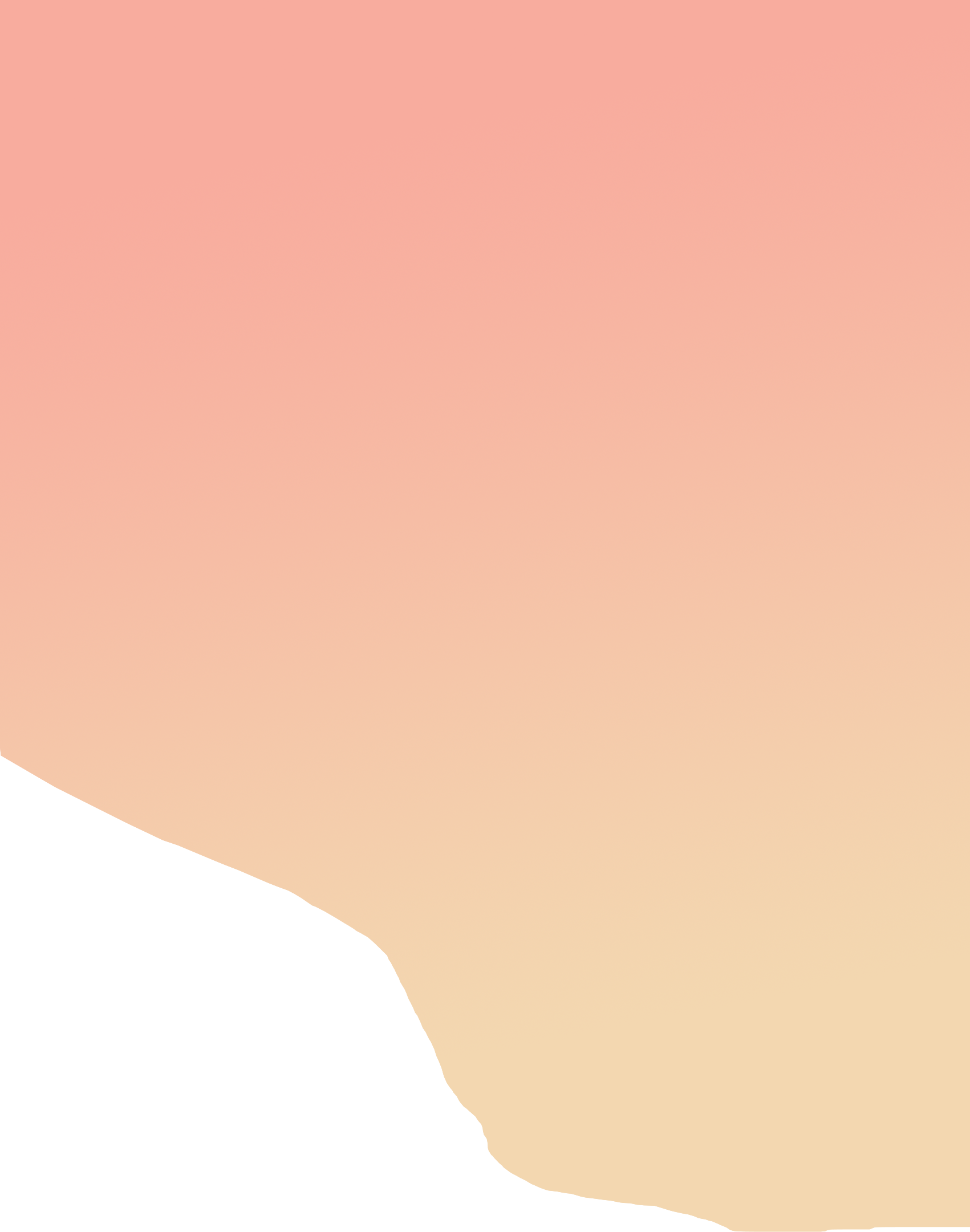 I. ĐỌC, TÌM HIỂU CHUNG
1. TÁC GIẢ
a. Tiểu sử
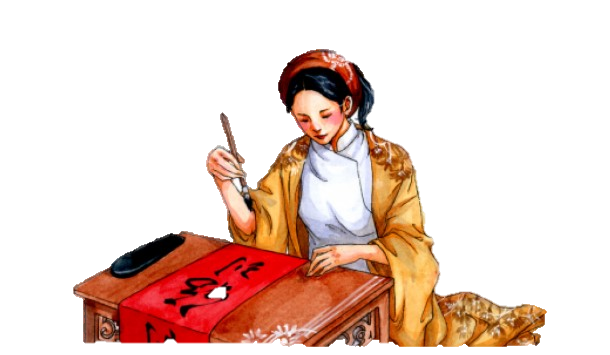 Thời gian sống: khoảng nửa cuối thế kỷ XVIII – nửa đầu thế kỷ XIX; 
Quê quán: Làng Quỳnh Đôi, huyện Quỳnh Lưu, tỉnh Nghệ An nhưng gắn bó với kinh thành Thăng Long, có nhà riêng đặt tên Cổ Nguyệt Đường;
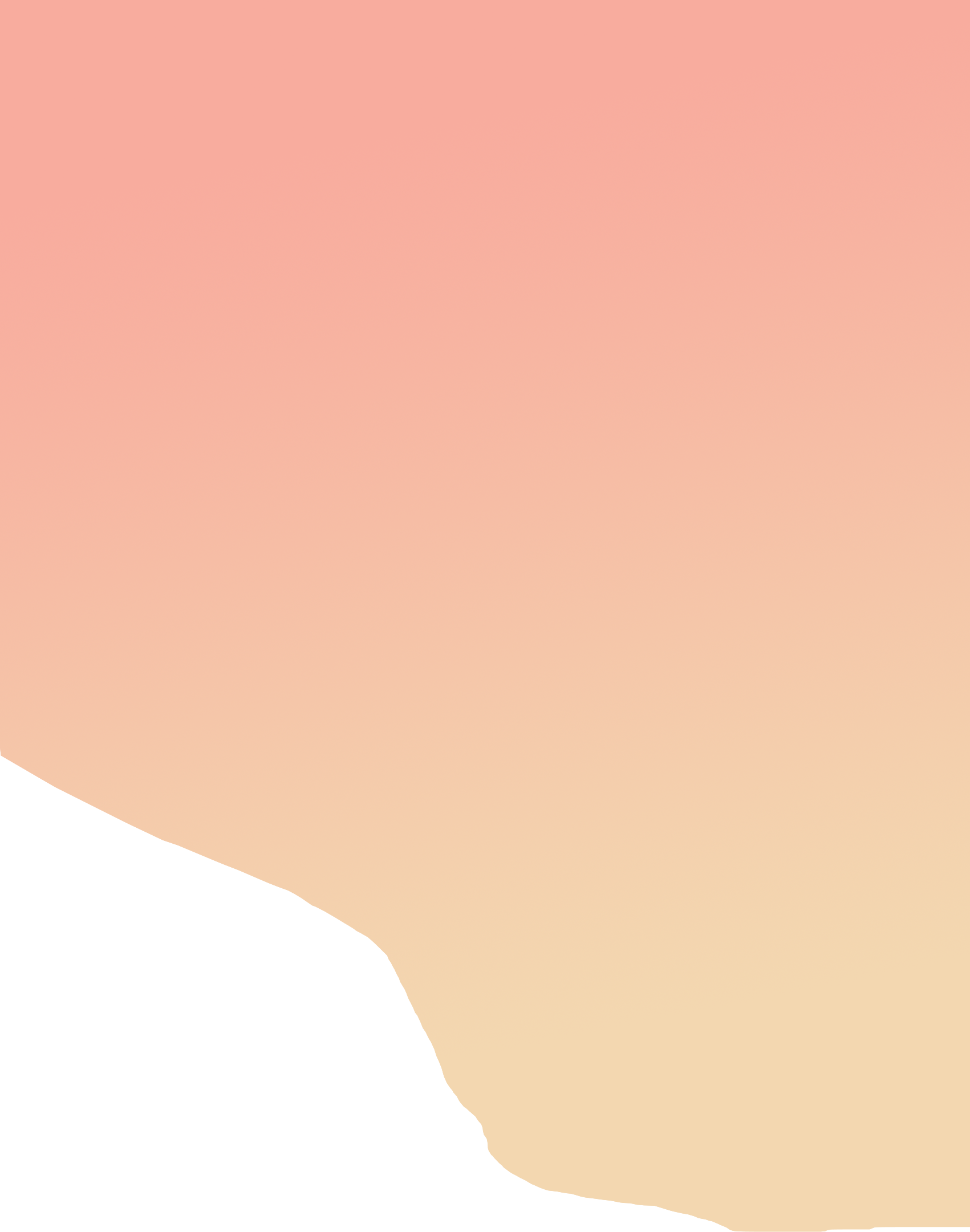 I. ĐỌC, TÌM HIỂU CHUNG
1. TÁC GIẢ
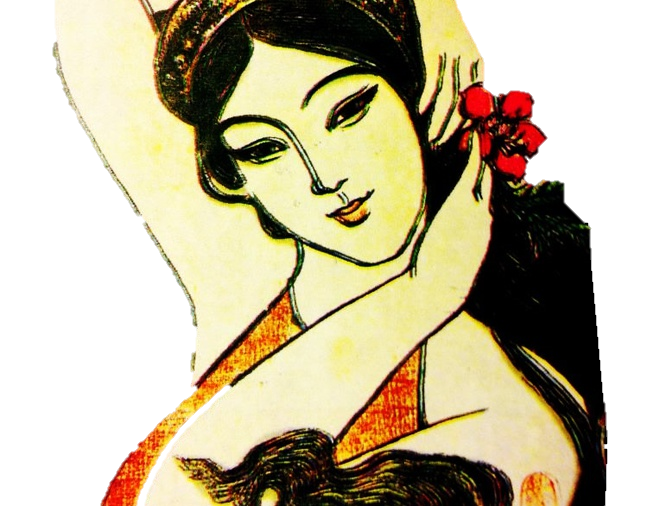 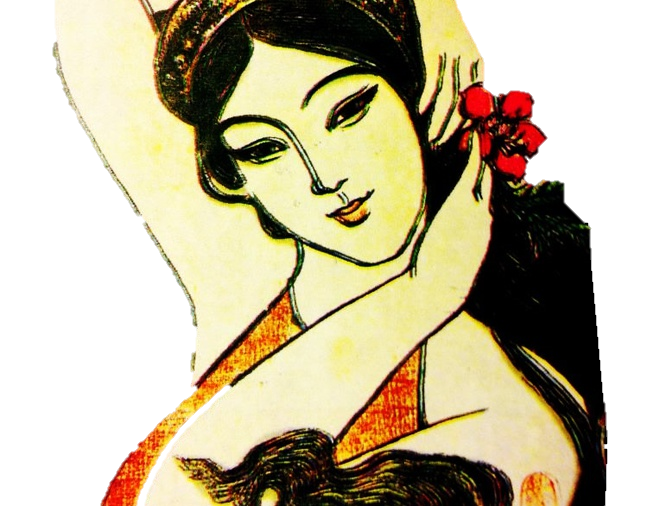 a. Tiểu sử
Cuộc đời: lận đận, tình duyên nhiều éo le, ngang trai (là con vợ lẽ; lấy chồng hai lần đều làm vợ lẽ và chịu cảnh góa bụa sớm, sống một mình, cô độc);
Con người: xinh đẹp, tài hoa, phóng khoáng, cá tính mạnh mẽ, sắc sảo; đi nhiều nơi, giao thiệp rộng (quen biết đại thi hào Nguyễn Du);
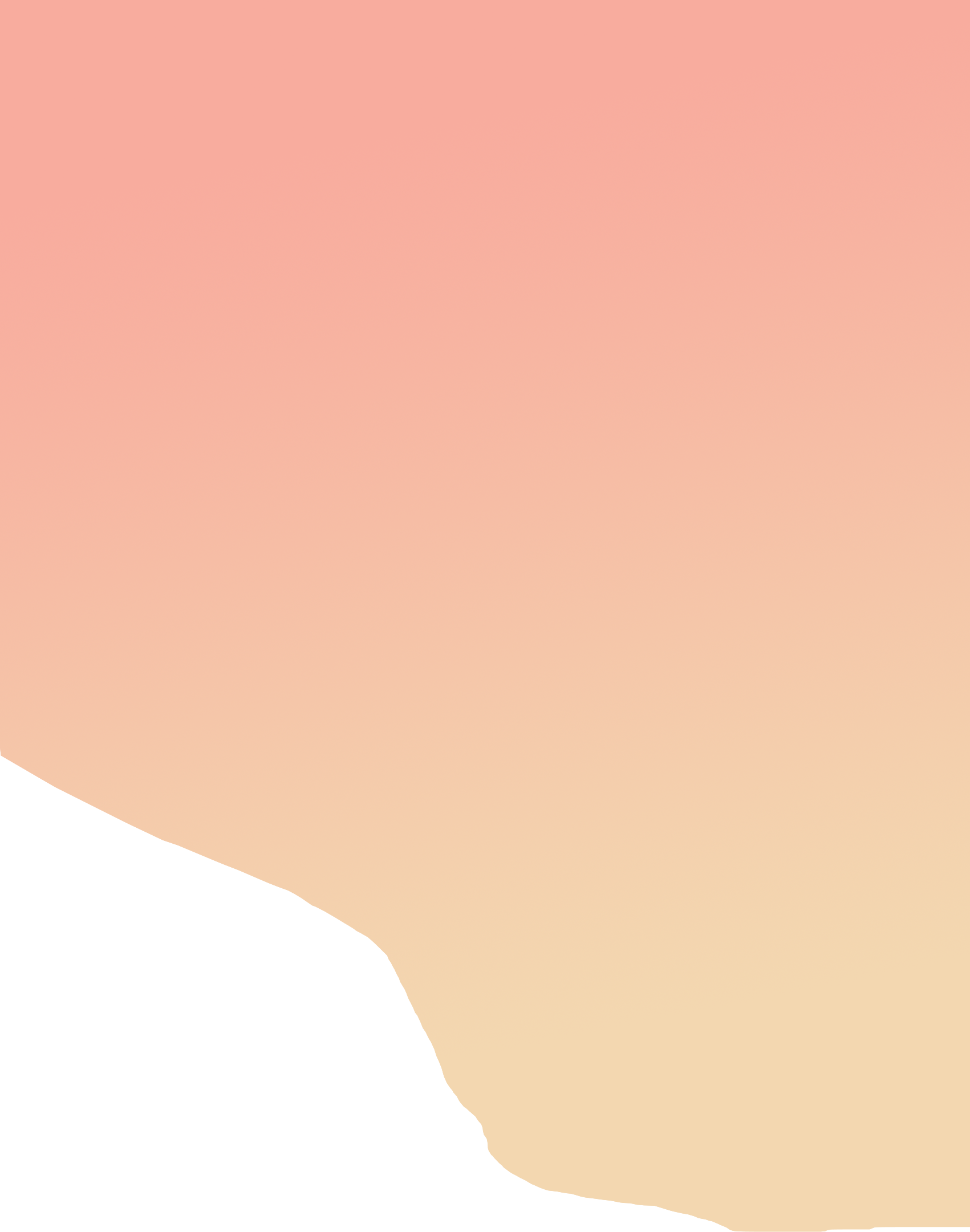 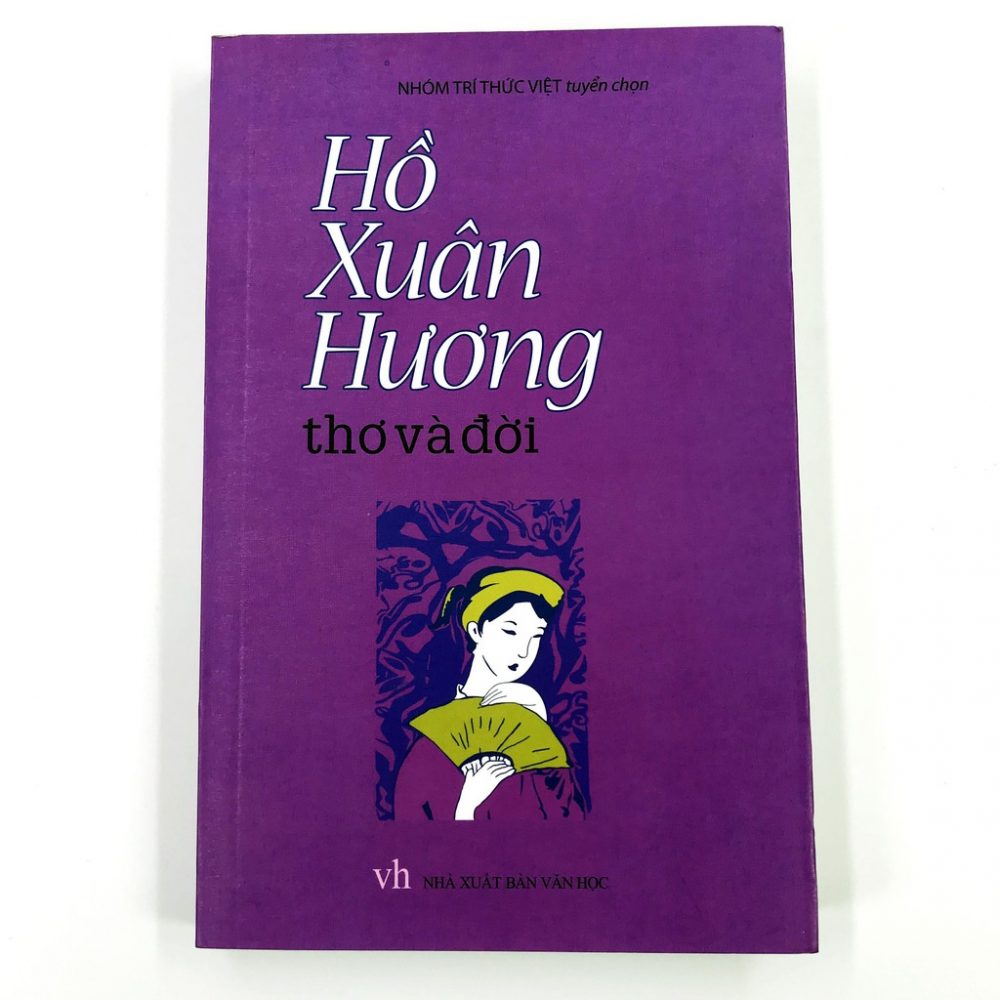 ĐỌC, TÌM HIỂU CHUNG
  1. TÁC GIẢ
b. Sự nghiệp
- Văn tự: Chữ Hán và chữ Nôm.
- Nghệ thuật:
- Số lượng: Trên 50 bài thơ chữ Nôm.
- Nội dung:
Hình ảnh thơ sống động, độc đáo; in đậm màu sắc dân gian; 
Kết cấu thể thơ sáng tạo; Phá vỡ nhiều quy phạm;
 Ngôn ngữ cá tính, giọng điệu trào phúng lại trữ tình.
Tiếng nói quyết liệt đấu tranh cho quyền được hưởng hạnh phúc của người phụ nữ;
Thể hiện nỗi thương cảm và sự khẳng định, đề cao vẻ đẹp khát vọng của họ.
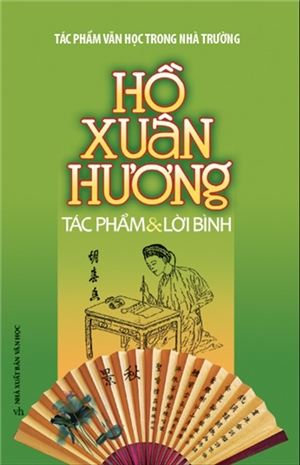 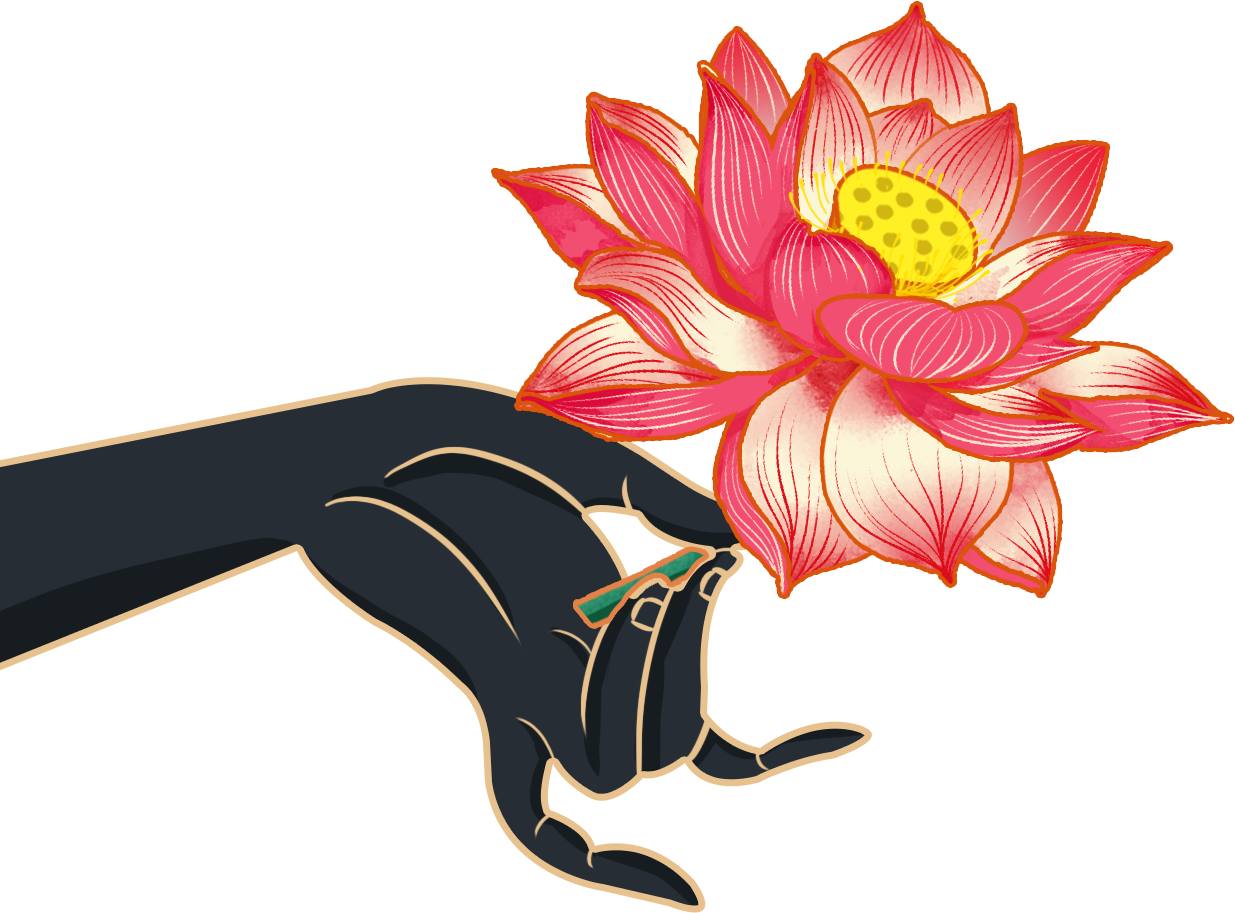 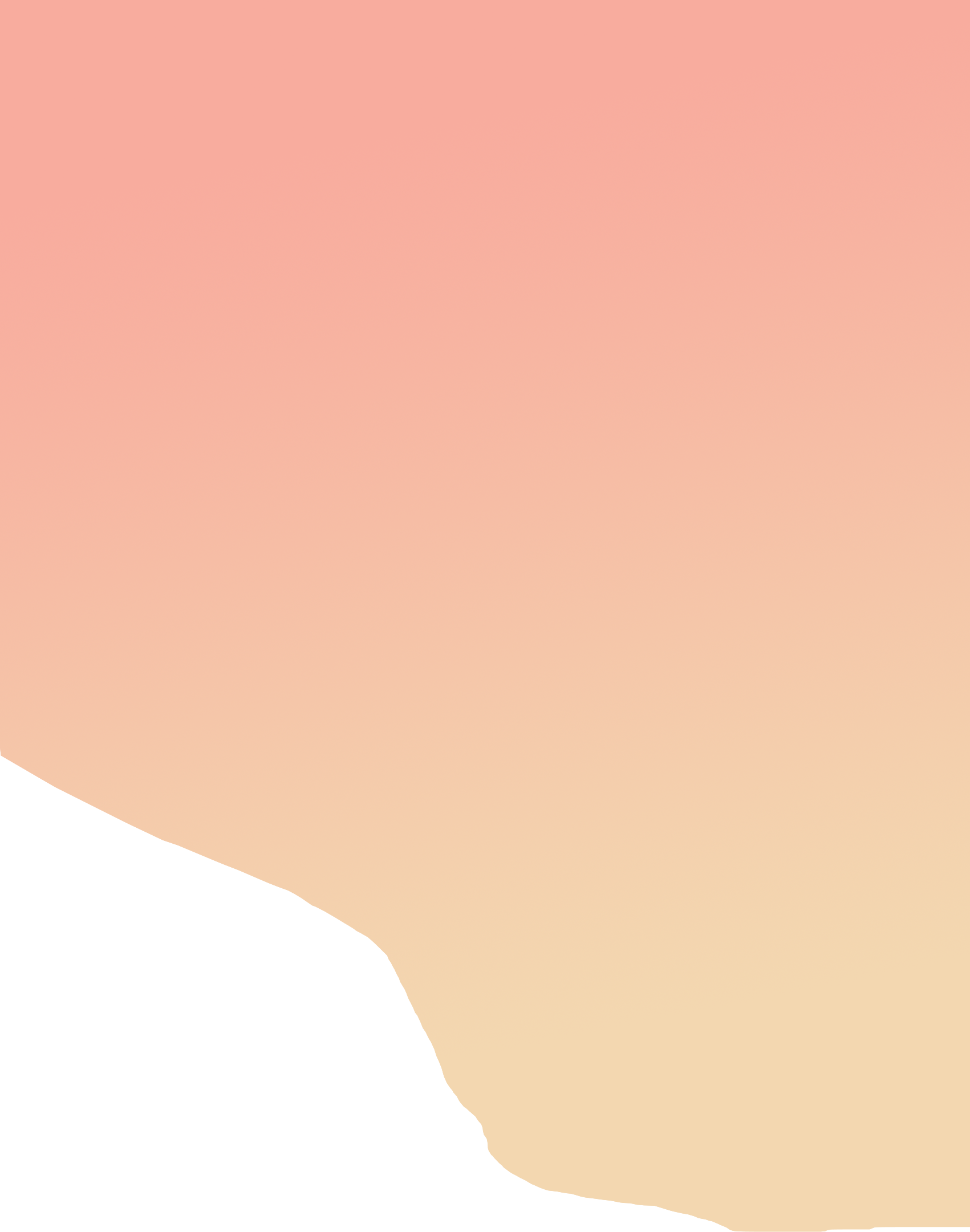 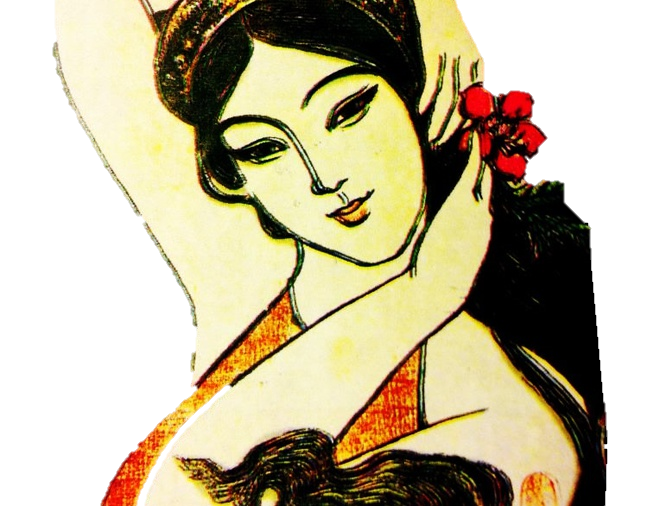 BÀ CHÚA THƠ NÔM
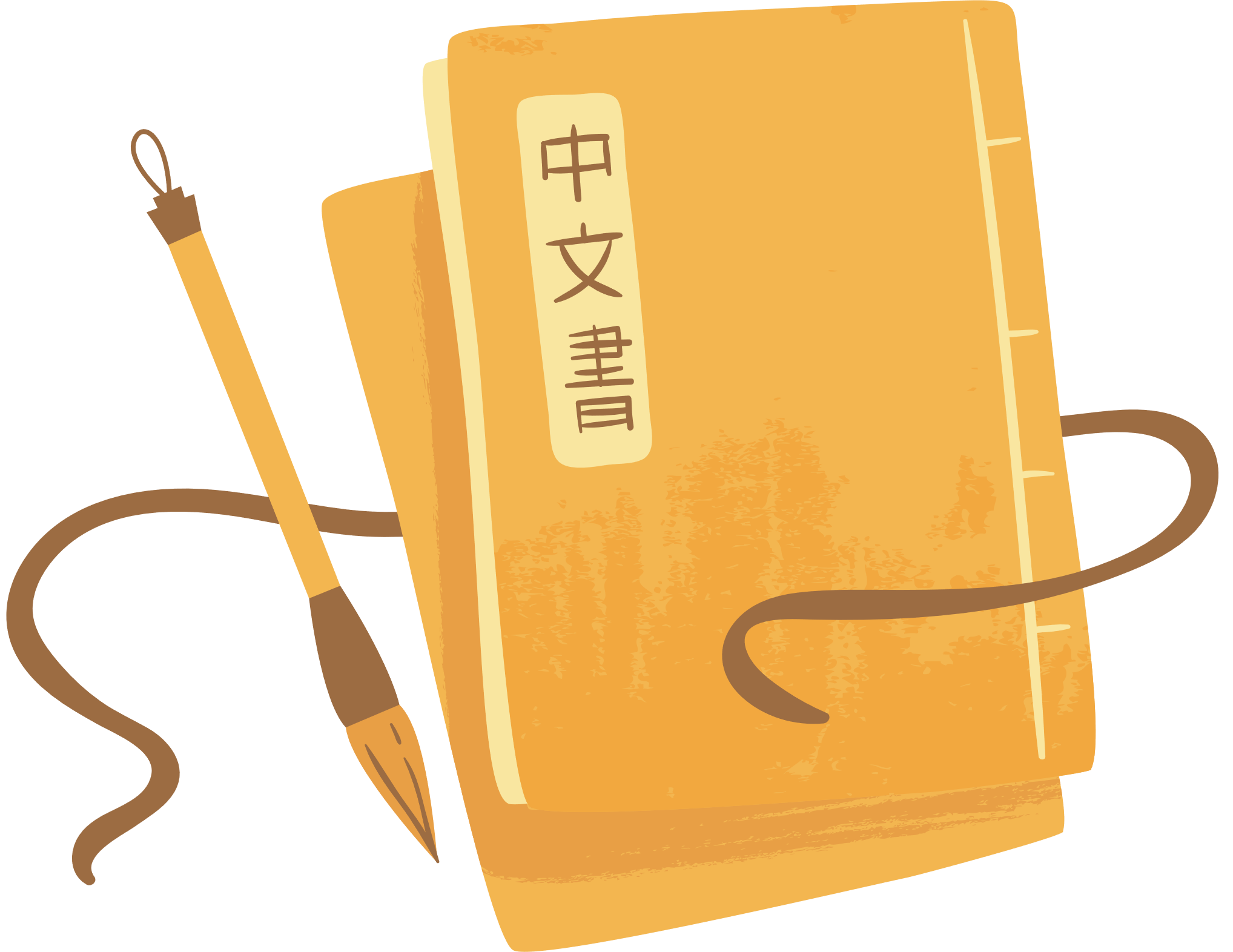 胡春香
DANH NHÂN VĂN HÓA
2. Bài thơ “Tự tình II”
Tự tình (bài 2) nằm trong chùm ba bài thơ “Tự Tình”.
a. Vị trí
Thất ngôn bát cú Đường luật
b. Thể loại
“Tự tình”: tự bộc lộ tâm tư, tình cảm của chính mình.
c. Nhan đề
d. Chủ thể trữ tình
Nhà thơ 
Hồ Xuân Hương
e. Đọc
Câu 1,2: nhịp ngắn, nhanh
Câu 3,4: giọng day dứt, đau khổ
Câu 5,6: nhịp ngắn, nhanh, mạnh mẽ
Câu 7,8: day dứt, não nề.
f. Bố cục
4 phần: 
đề - thực – luận - kết
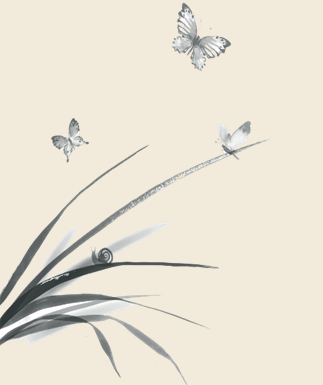 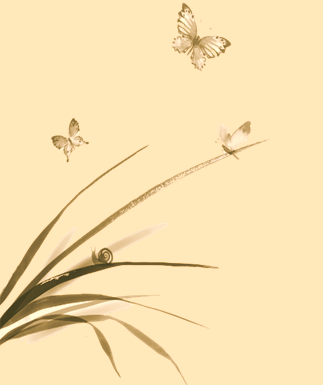 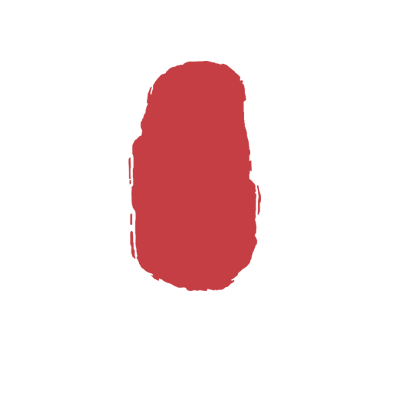 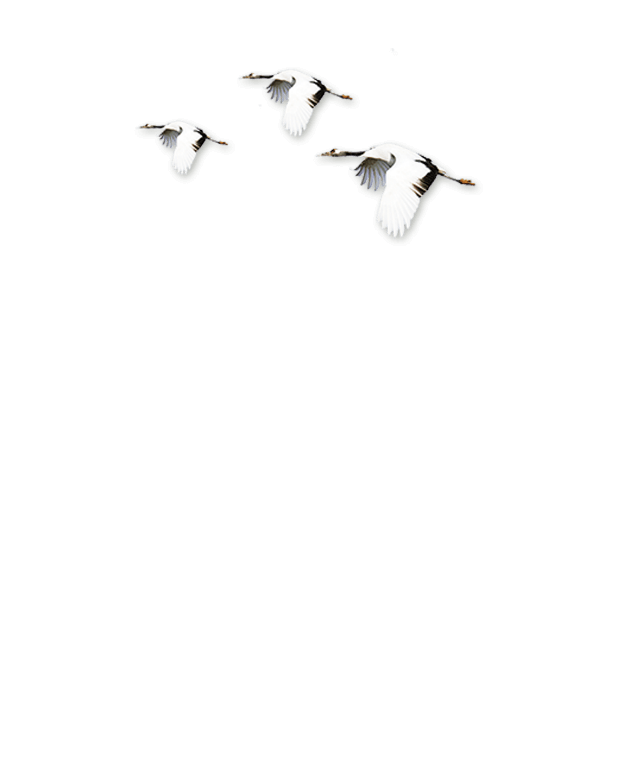 Kết cấu thể thơ:
Đêm khuya văng vẳng trống canh dồn,
Trơ cái hồng nhan với nước non.
Chén rượu hương đưa say lại tỉnh.
Vầng trăng bóng xế, khuyết chưa tròn.
Xiên ngang mặt đấy, rêu từng đám,
Đâm toạc chân mây, đá mấy hòn.
Ngán nỗi xuân đi xuân lại lại,
Mảnh tình san sẻ tí con con.
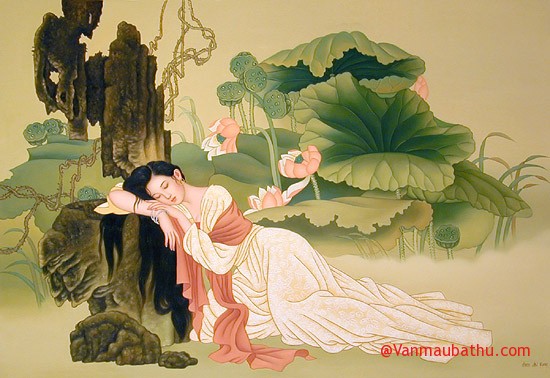 Đề
Thực
Luận
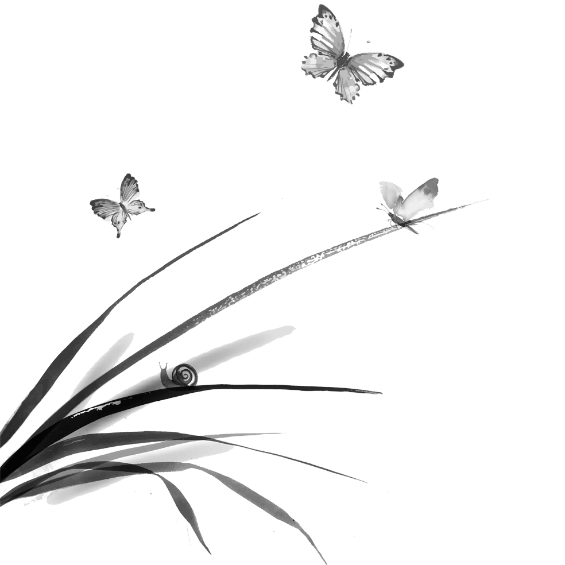 Kết
Chia sẻ cảm nhận ban đầu sau khi đọc bài thơ.
Đêm khuya văng vẳng trống canh dồn,
Trơ cái hồng nhan với nước non.
Chén rượu hương đưa say lại tỉnh,
Vầng trăng bóng xế, khuyết chưa tròn.
Xiên ngang mặt đấy, rêu từng đám,
Đâm toạc chân mây, đá mấy hòn.
Ngán nỗi xuân đi xuân lại lại,
Mảnh tình san sẻ chút con con.
Tự tình
[Speaker Notes: https://youtu.be/ucVDOye1nGw]
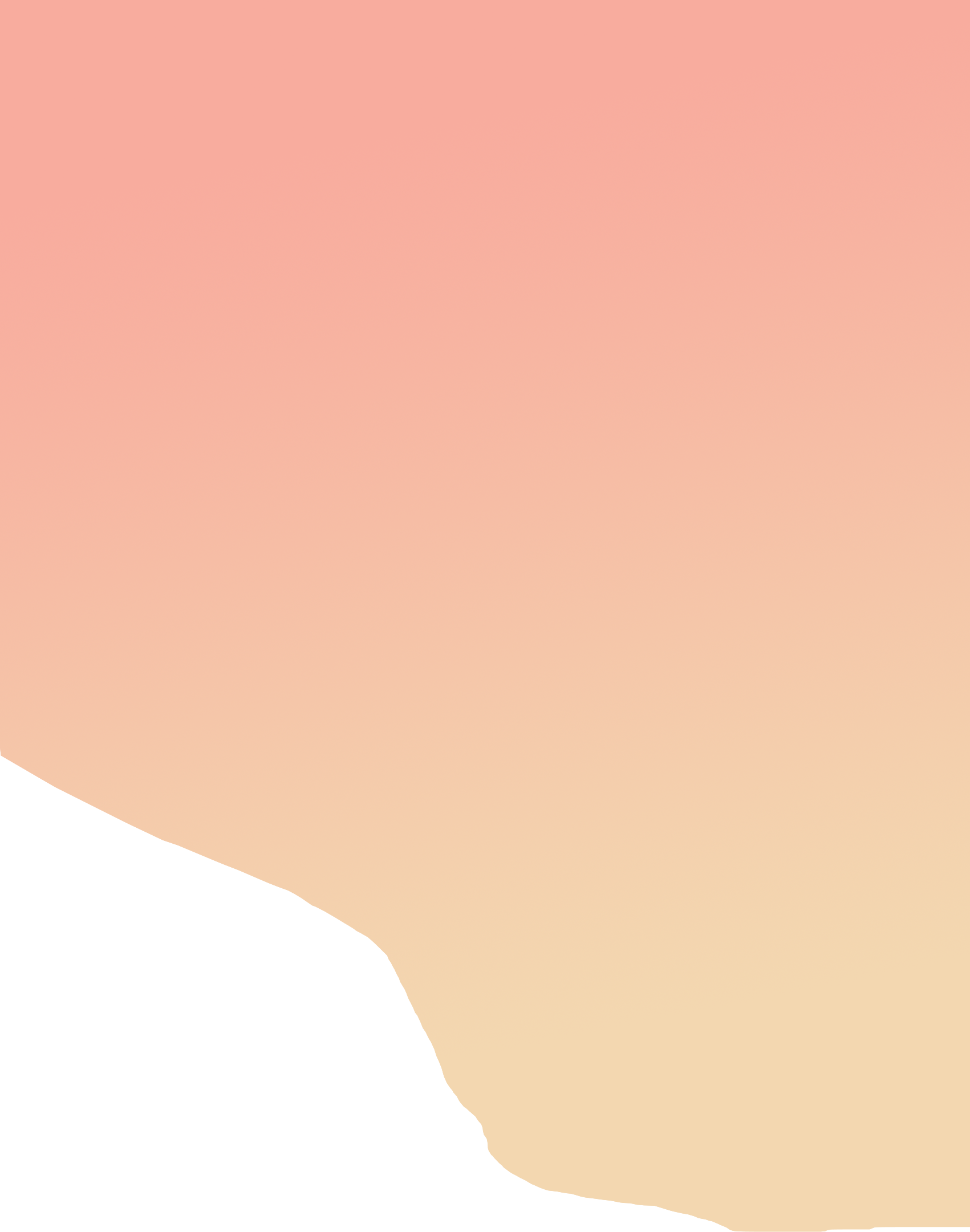 II. ĐỌC HIỂU VĂN BẢN
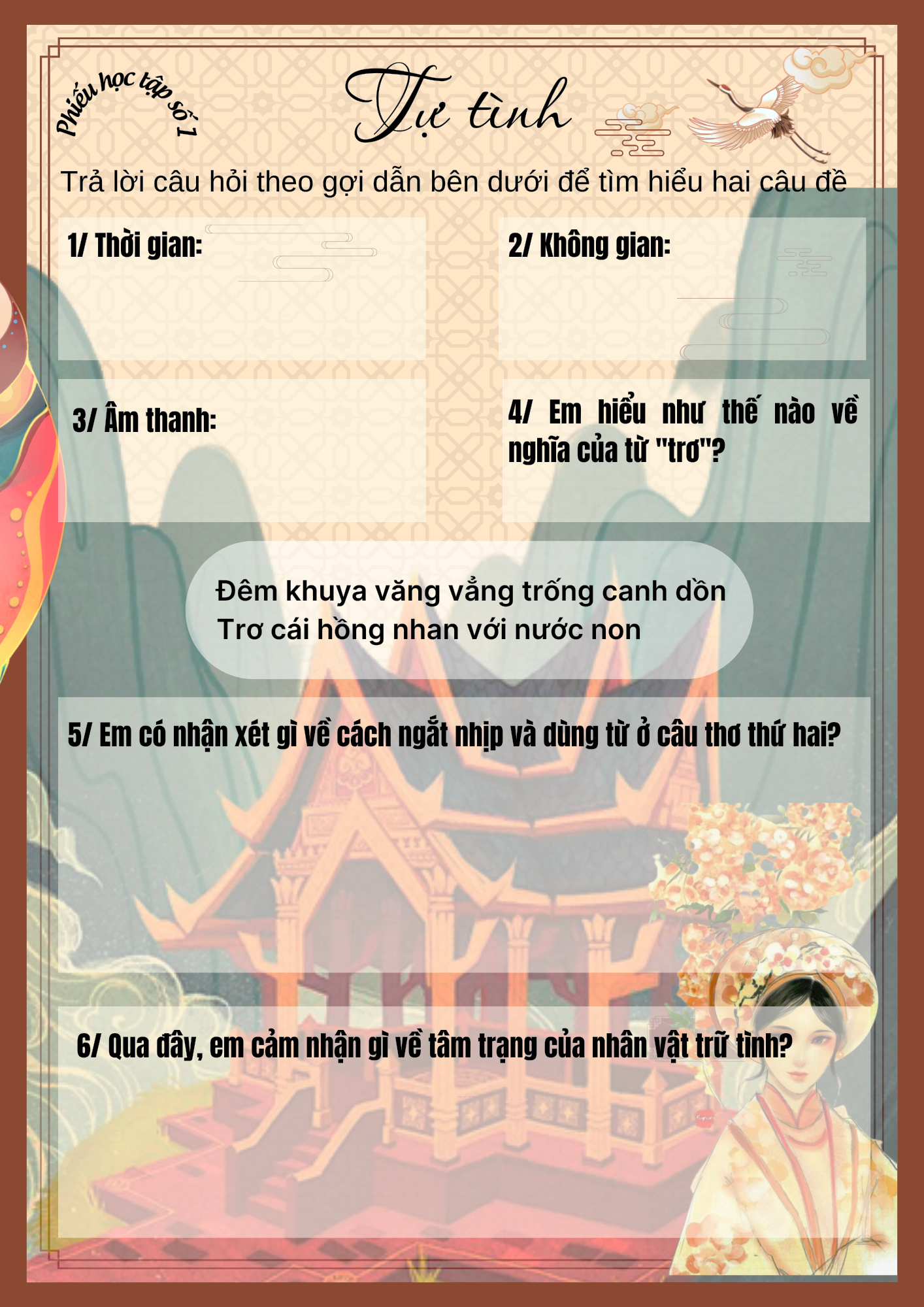 Nhóm 1,3 thực hiện Phiếu học tập số 1
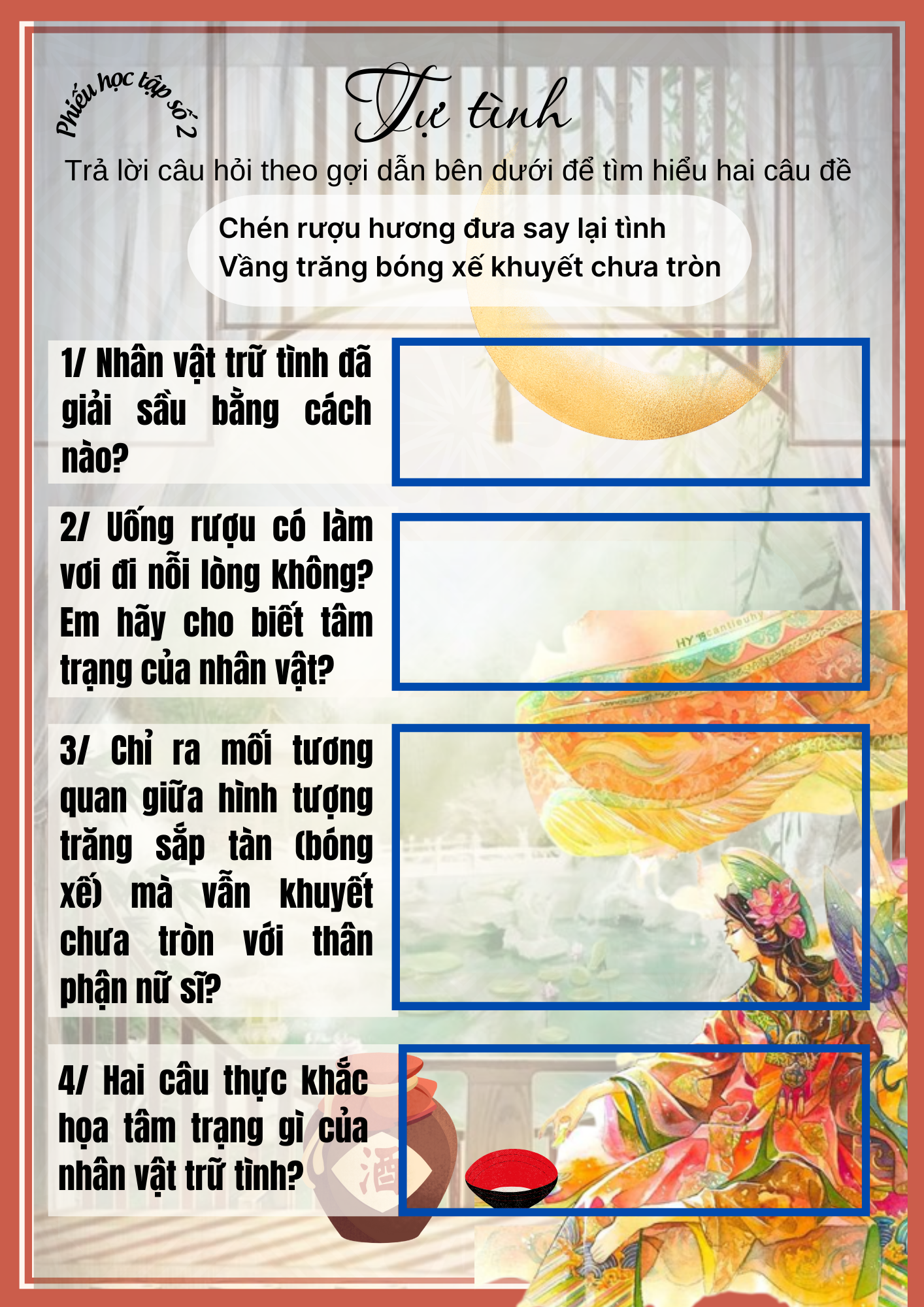 Nhóm 2, 4 thực hiện phiếu học tập số 2
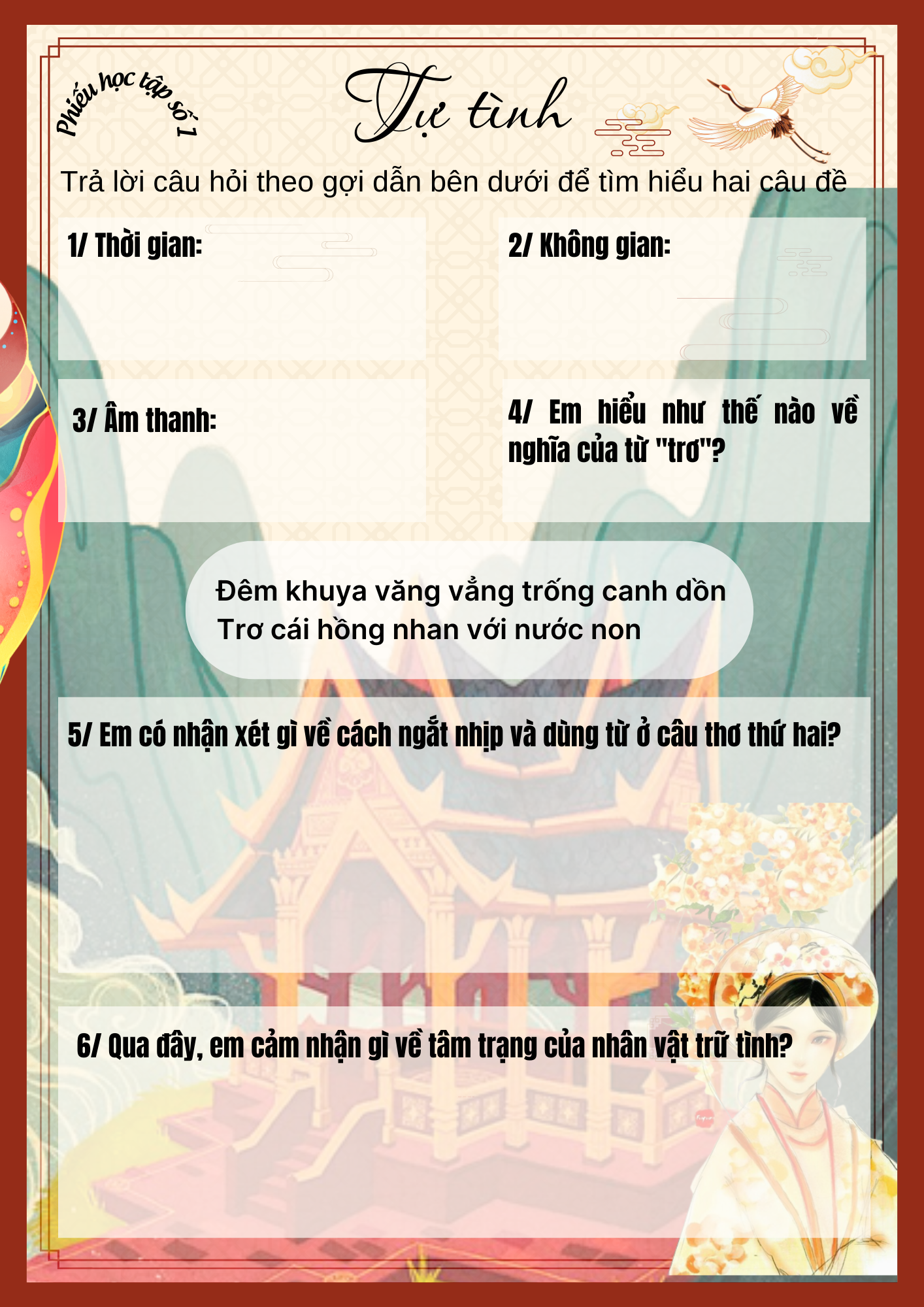 1. Hai câu đề
Đêm khuya văng vẳng trống canh dồn,
Trơ cái hồng nhan với nước non
Thời gian: đêm khuya - yên tĩnh, vắng lặng, dễ gợi dậy nỗi niềm, tâm sự.
Không gian: nước non bao la, vắng vẻ, tĩnh lặng
Âm thanh: trống canh dồn văng vẳng từ xa vọng lại
 gợi sự dồn dập của thời gian
 tâm trạng cô đơn, rối bời
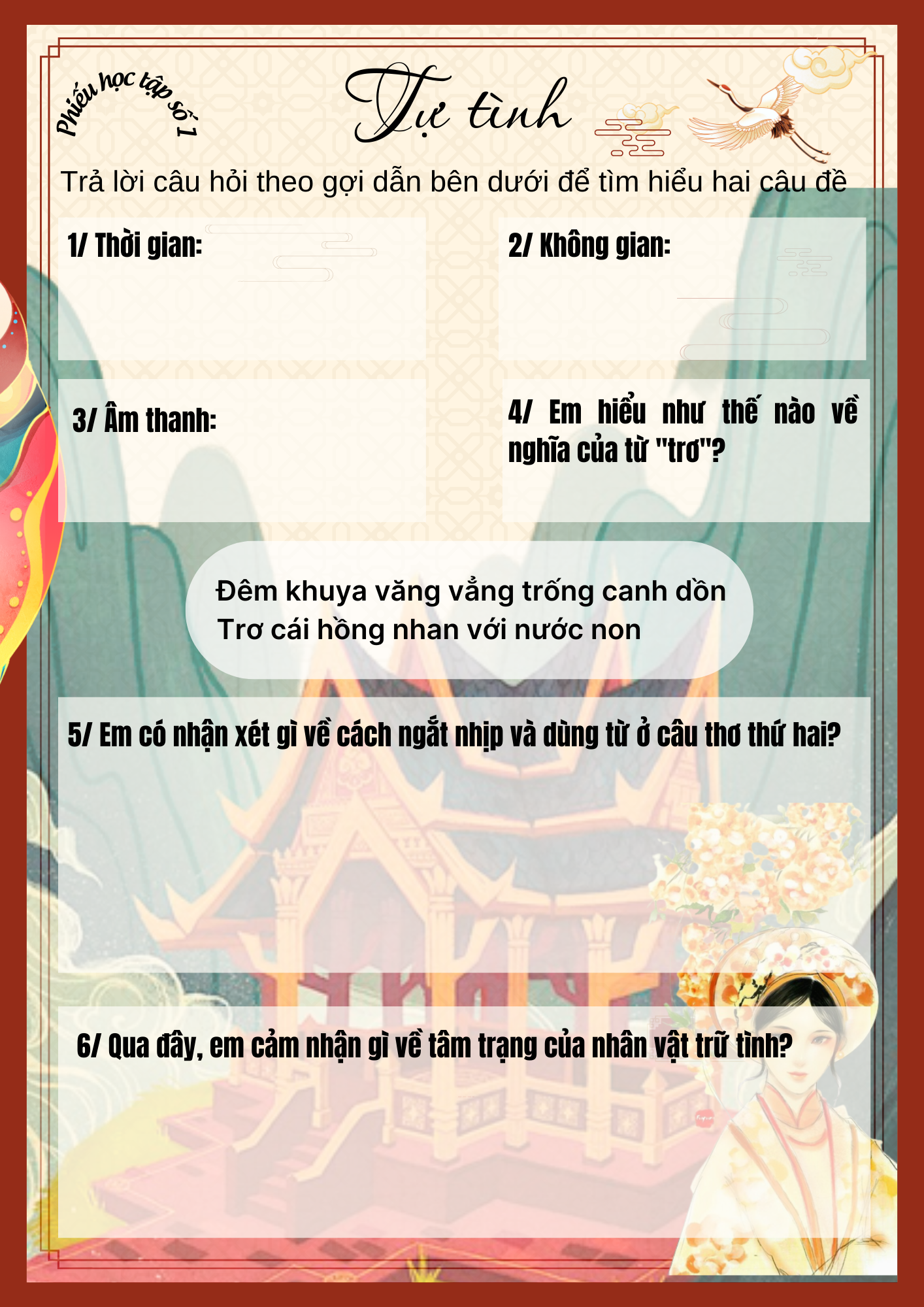 1. Hai câu đề
Đêm khuya / văng vẳng / trống canh dồn,
Trơ / cái hồng nhan / với nước non
-  Trơ :  + Trơ trọi, cô đơn
              + Trơ lì, không cảm giác
Đảo ngữ: Trơ 
Cách ngắt nhịp  1/3/3 
Kết hợp từ: Cái + hồng nhan: rẻ rúng, mỉa mai
Vừa cô đơn vừa ngang tàng, thách thức
Hai câu đề đã diễn tả sâu sắc hoàn cảnh cô đơn, lẻ loi và tâm trạng vừa cay đắng, xót xa vừa thách thức cuộc đời của chủ thể trữ tình.
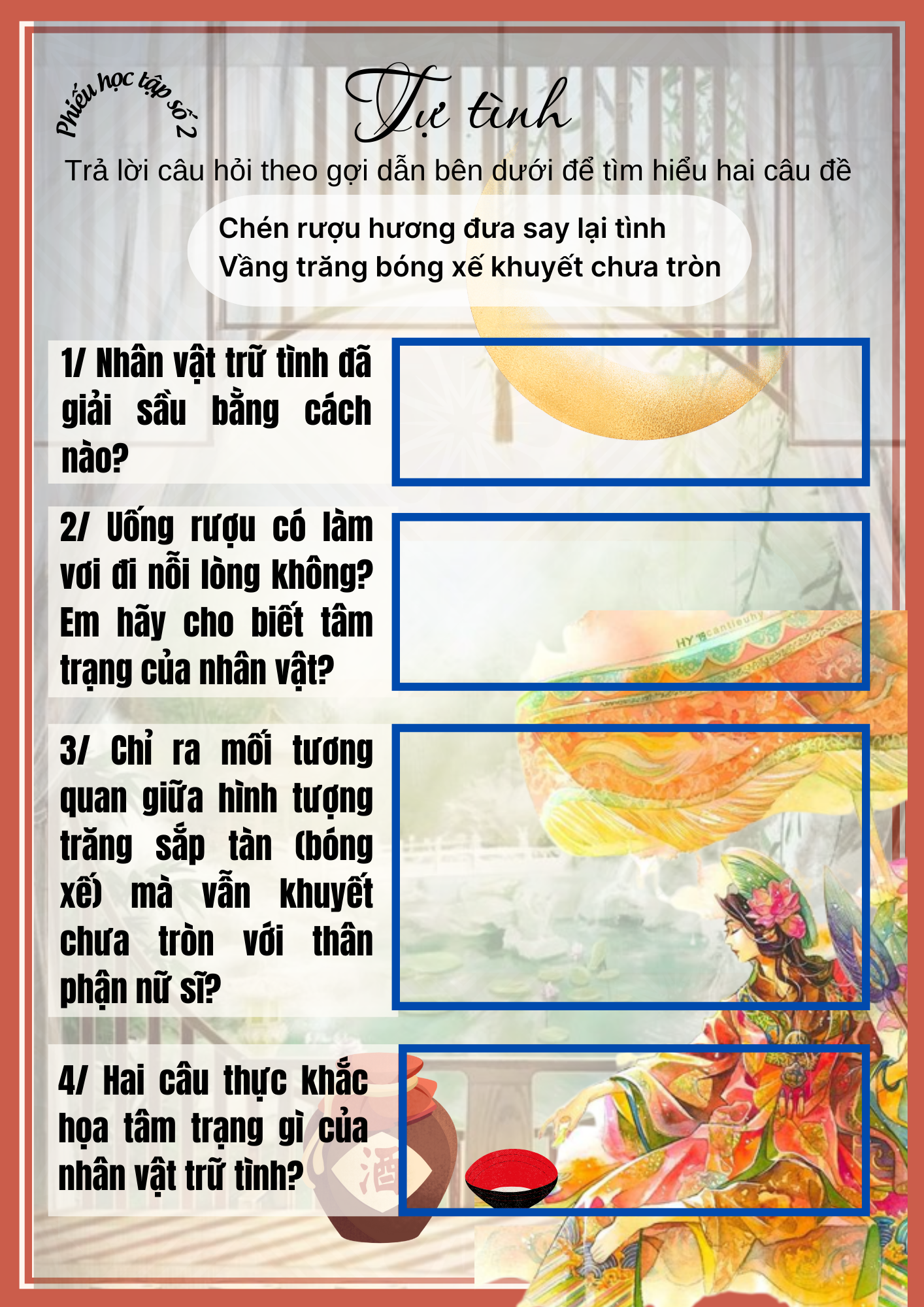 Chén rượu hương đưa say lại tỉnh.
Vầng trăng bóng xế, khuyết chưa tròn.
2. Hai câu thực
Chén rượu hương đưa / say lại tỉnh,
Vầng trăng bóng xế, / khuyết chưa tròn.
Phép đối
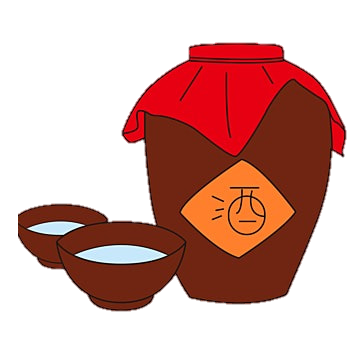 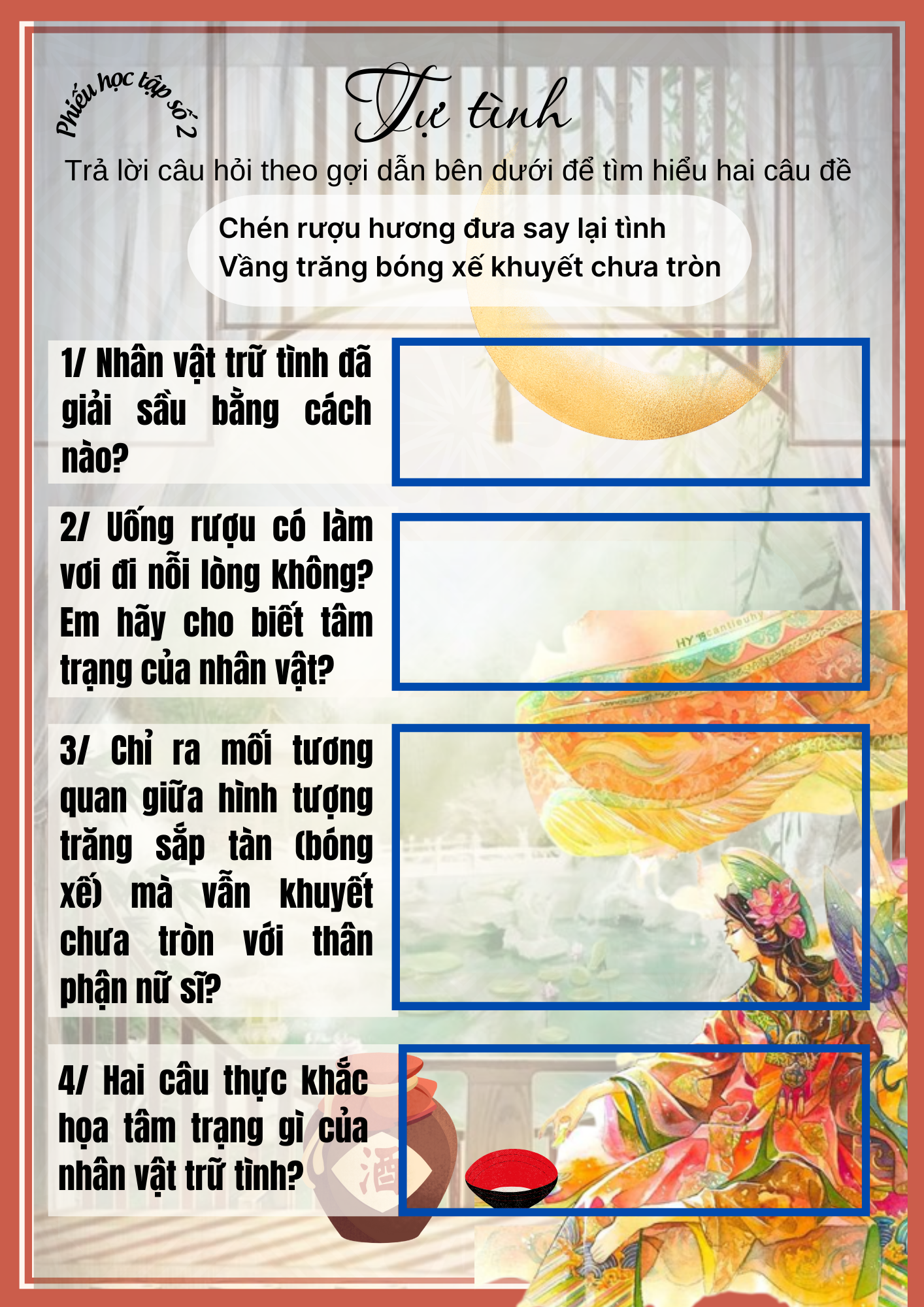 Vầng trăng  bóng xế    khuyết chưa tròn.
Không trọn vẹn
Người
Sắp tàn
Sự dang dở
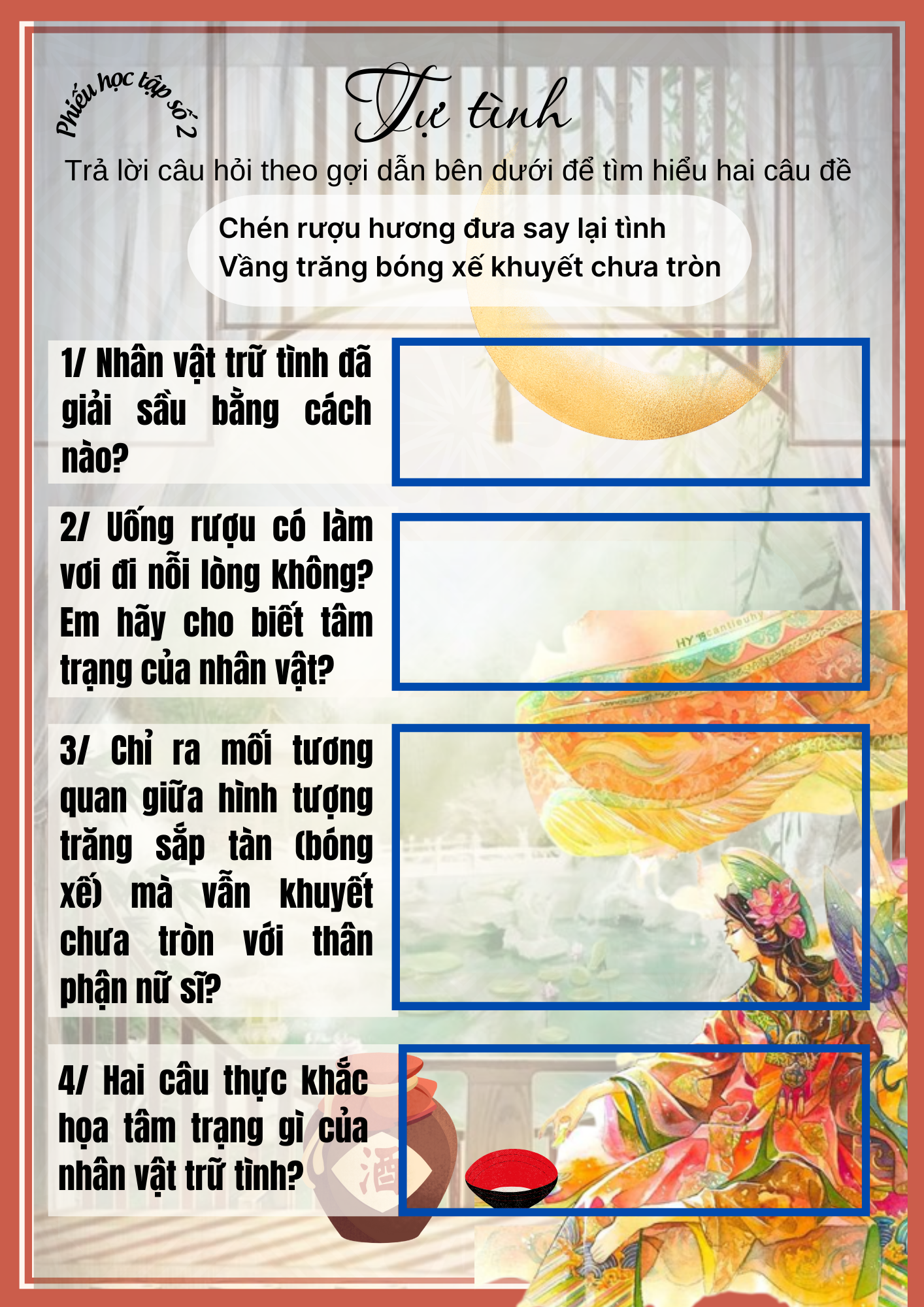 2. Hai câu thực
Tìm rượu để giải sầu nhưng càng uống càng tỉnh: 
vòng tình duyên quẩn quanh.
càng say càng tỉnh, càng cảm nhận nỗi đau thân phận.
Ngắm vầng trăng thì: 
trăng sắp tàn (bóng xế) mà vẫn khuyết chưa tròn.
Trăng và nữ sĩ có sự tương đồng: thiếu hụt, dang dở, lẻ loi.
Hai câu thơ đã diễn tả thực cảnh éo le, chua chát của chủ thể trữ tình: Tuổi xuân trôi qua mà tình duyên không được trọn vẹn.
Xiên ngang mặt đất, rêu từng đám
Đâm toạc chân mây, đá mấy hòn
3. Hai câu luận
Rêu (mềm yếu), đá (thấp bé) 
    => Gợi sự nhỏ bé, hèn mọn, mảnh mai, yếu ớt
Nghệ thuật sử dụng các động từ mạnh + đảo ngữ + đối lập:
Xiên ngang >< đâm toạc
Mặt đất >< chân mây
Rêu từng đám >< đá mấy hòn
Rêu và đá không cam chịu số phận, bằng mọi cách vươn lên khỏi mặt đất, chọc thủng chân mây để thoát khỏi số phận mà tạo hoá đã sắp đặt.
 Sự phản kháng, muốn bứt phá mọi rào cản để tự tìm hạnh phúc, thể hiện sức sống mãnh liệt và bộc lộ phong cách thơ độc đáo, táo bạo.
4. Hai câu kết
Ngán nỗi xuân đi xuân lại lại,
+ Ngán: Sự ngán ngẩm, chán chường
Mùa xuân
+ Xuân:
Tuổi xuân
Phó từ: thêm một lần nữa
+ Lại:
Động từ: quay trở lại
Mùa xuân của đất trời thì vô hạn tuần hoàn. Tuổi xuân của con người thì có hạn và một đi không trở lại 
Thể hiện sự chán ngán và sự nhận thức về cái hữu hạn, nhỏ bé của con người trước trời đất, vũ trụ.
4. Hai câu kết
Mảnh tình san sẻ  tí con con!
Cách ngắt nhịp
bị cắt nhỏ đến mức vụn nát: 2/2/1/2
Nhịp thơ:
giống như thứ tình cảm nhỏ bé mà người phụ nữ nhận được.
Ngán nỗi xuân đi xuân lại lại
Mảnh tình san sẻ tí con con.
4. Hai câu kết
Mảnh tình
Nghệ thuật tăng tiến
san sẻ
Nhỏ bé, vụn vỡ
chia đi
tí
Ít ỏi
con
con
Không đáng kế
Ngán nỗi xuân đi xuân lại lại
Mảnh tình san sẻ tí con con.
4. Hai câu kết
Nghệ thuật tăng tiến:
"Mảnh tình“: đã nhỏ bé, mỏng manh, dễ vỡ, dễ mất.
“san sẻ”: chia cho ai cái gì
"tí con con“: quá ít ỏi
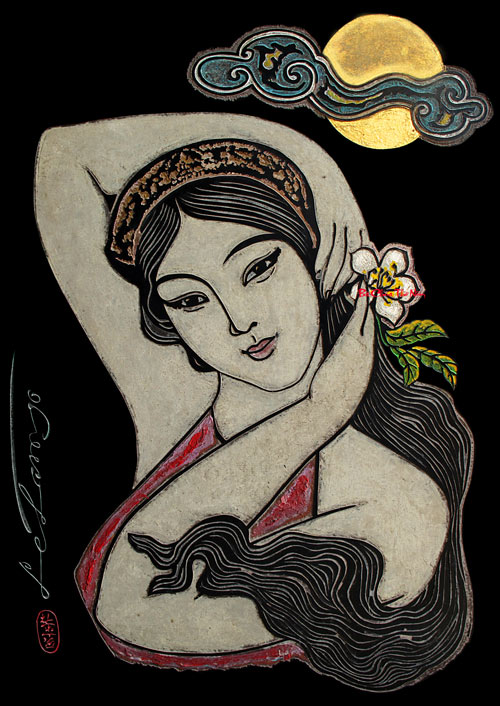 => Sự đáng thương, tội nghiệp của thân phận lẽ mọn.
=> Bi kịch của phụ nữ phong kiến.
III. TỔNG KẾT
1. Nghệ thuật
2. Nội dung
3. Những lưu ý khi đọc thơ Nôm Đường luật
- Từ ngữ, hình ảnh giản dị, nhưng giàu sức biểu cảm, táo bạo, in đậm cá tinh sáng tạo của nữ sĩ.
- Biện pháp đảo ngữ, tăng tiến, đối, sử dụng từ láy.
+ Tâm trạng buồn tủi, phẫn uất của Hồ Xuân Hương trước duyên phận.
+ Khát vọng sống, khát vọng hạnh phúc của nữ sĩ.
Đề tài, chủ đề.
Ngôn ngữ.
Hình ảnh.
Chủ thể trữ tình
Luật bằng, trắc, đối, ngắt nhịp.
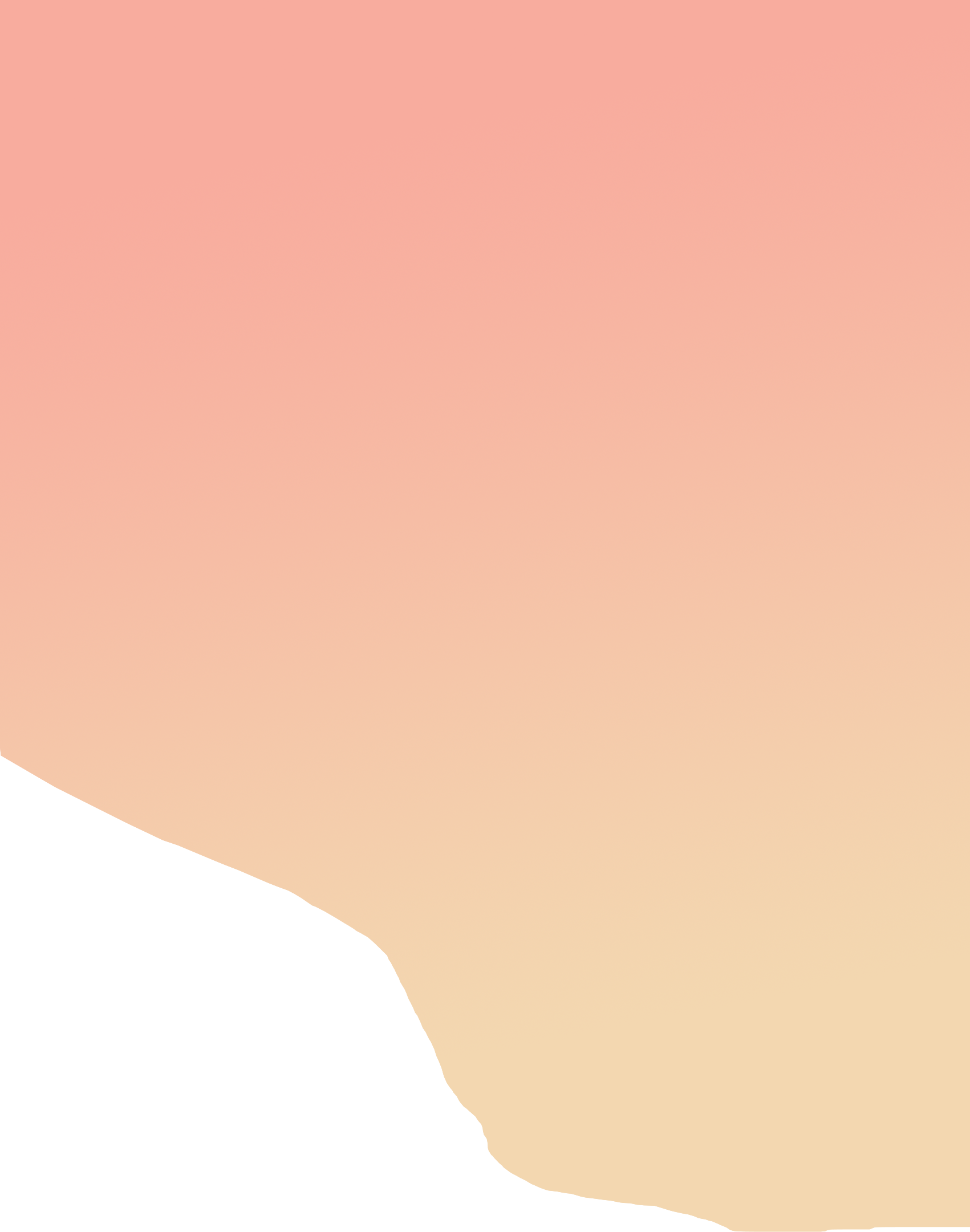 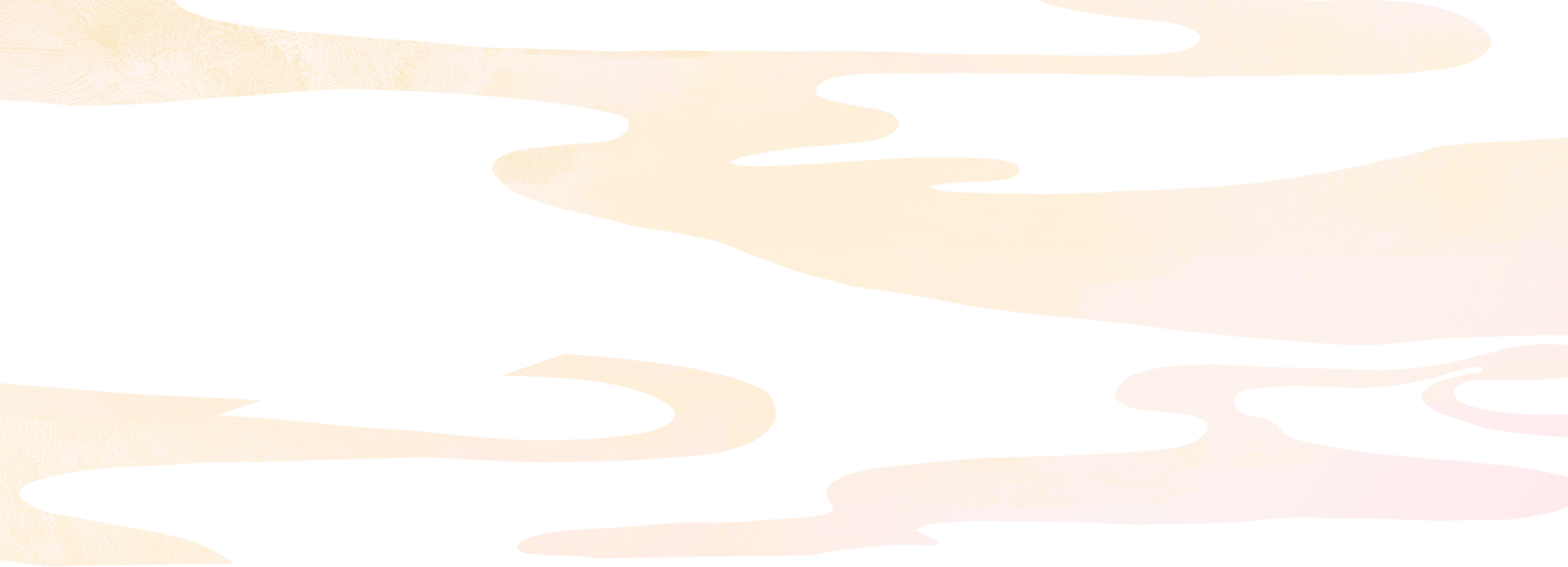 LUYỆN TẬP
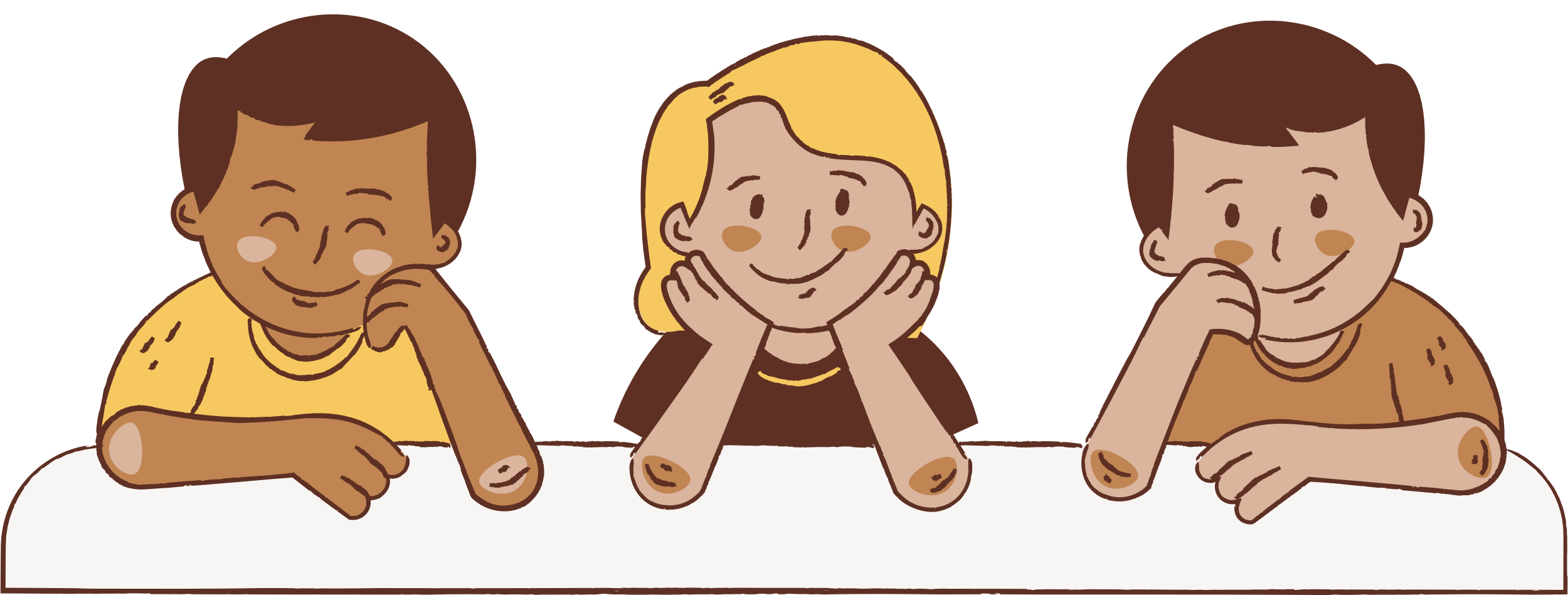 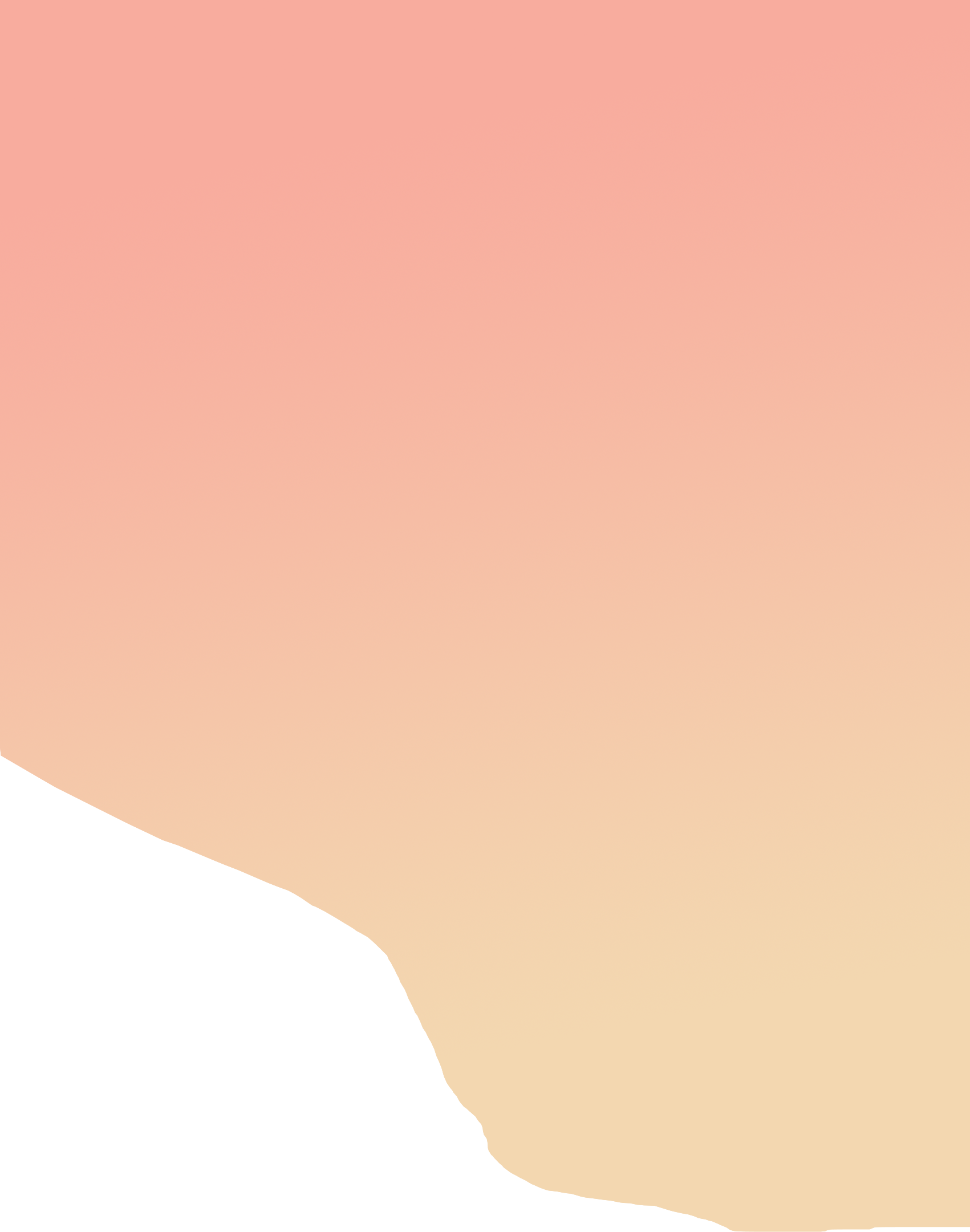 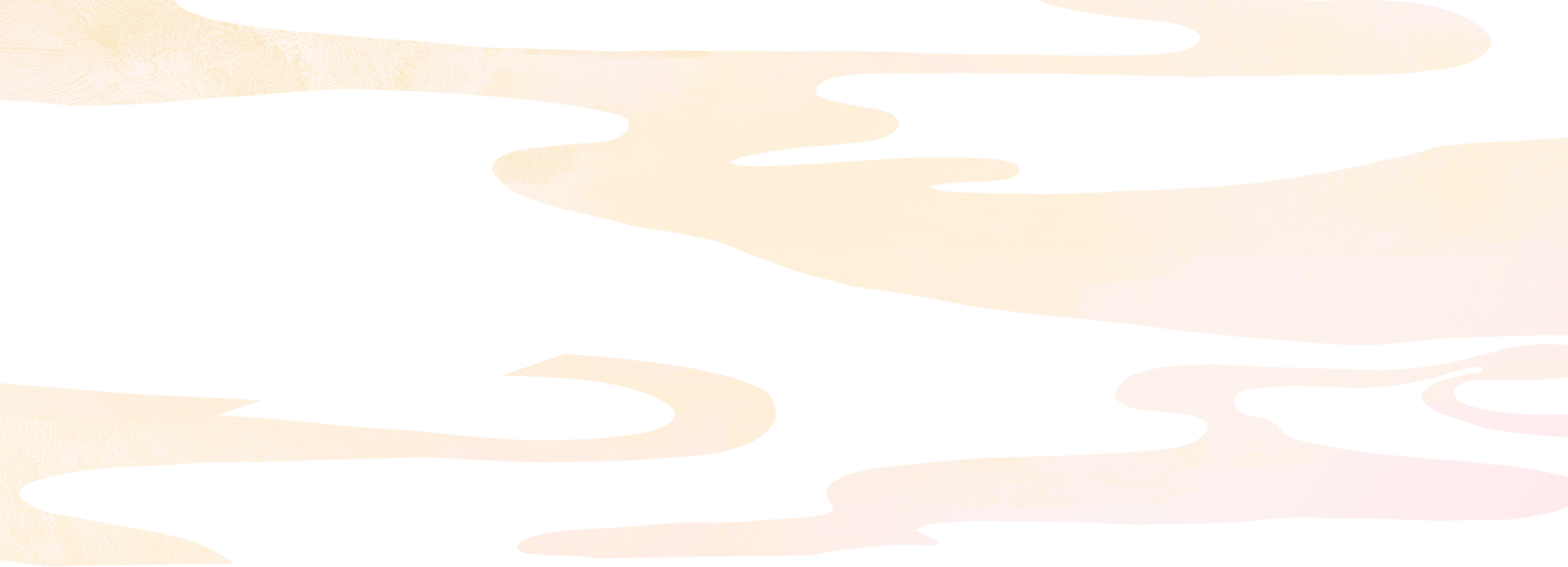 Bài 1. Trắc nghiệm
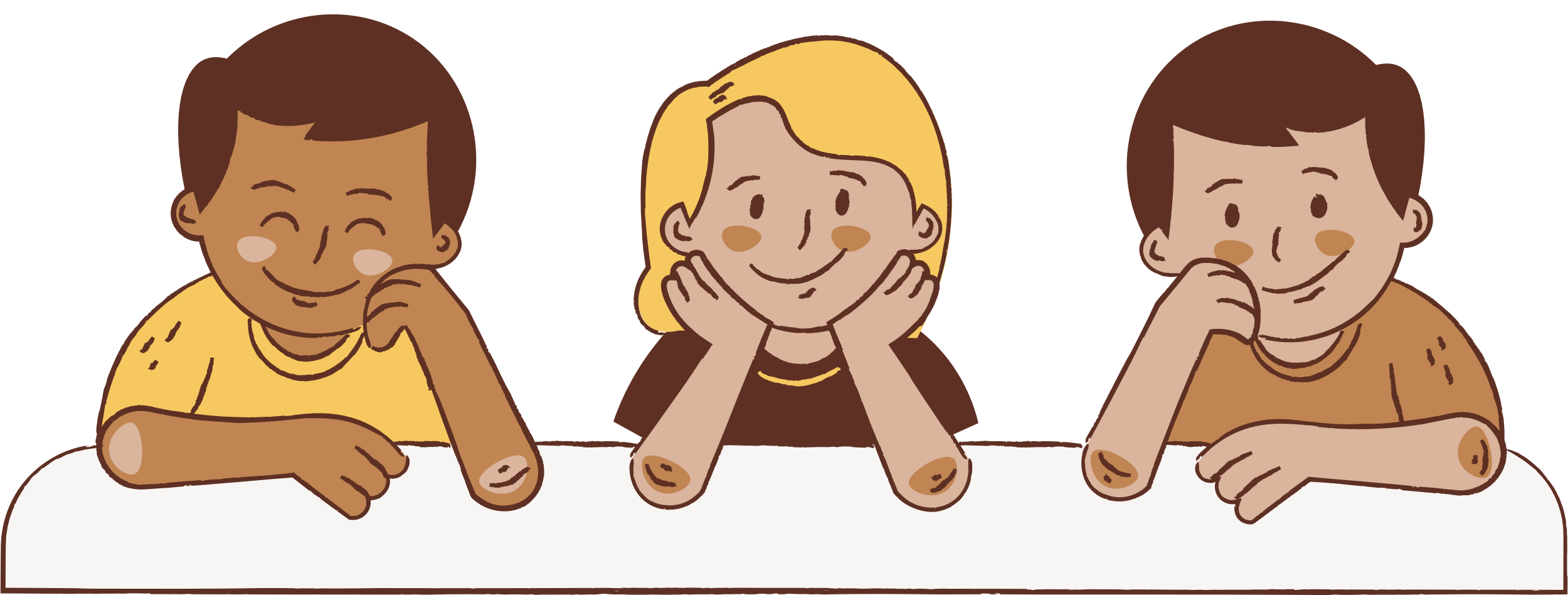 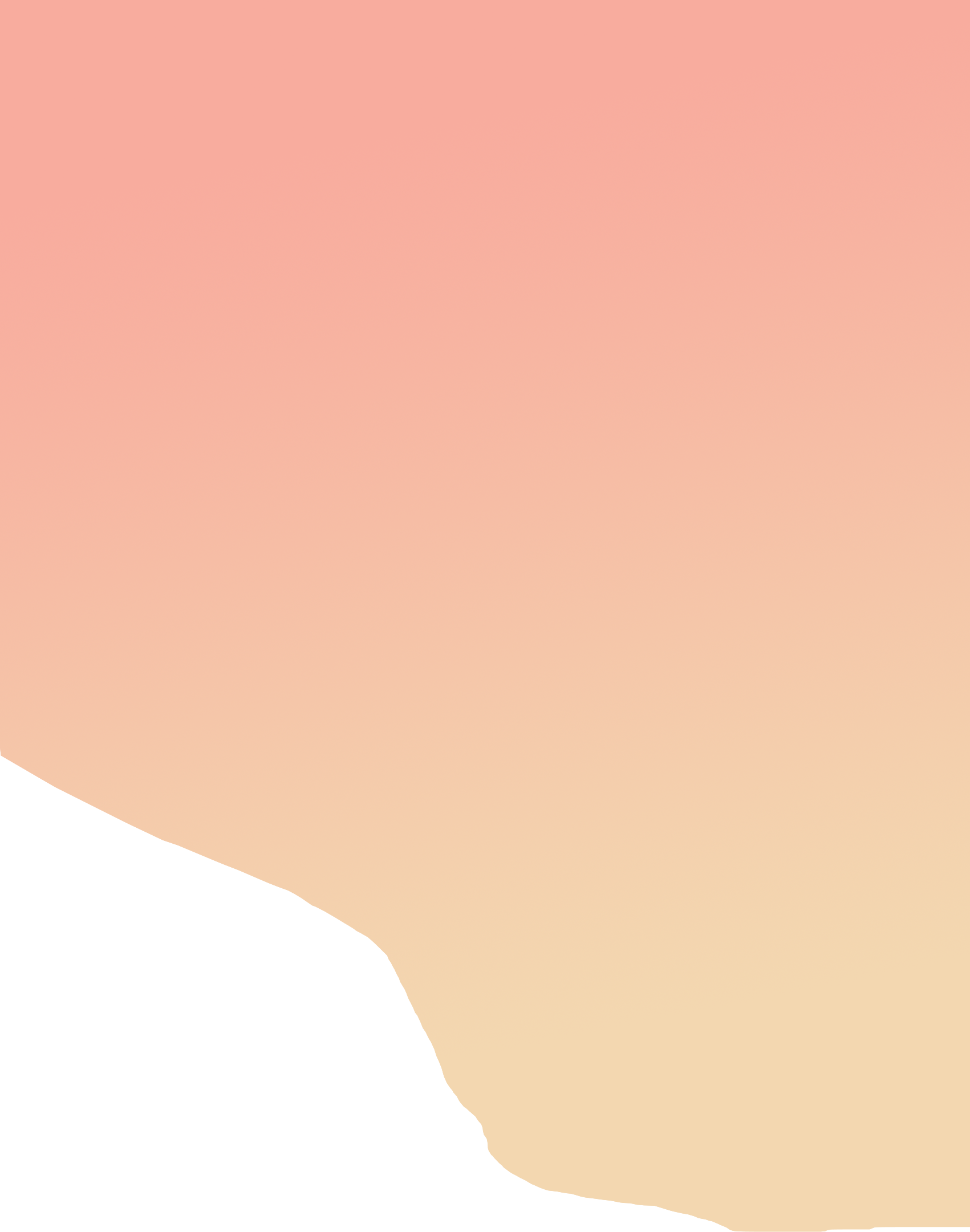 1. Ý nào sau đây nói không đúng về đặc điểm tiểu sử của Hồ Xuân Hương?
A. Xuất thân trong một gia đình nhà nho
B. Bà sống ở kinh thành Thăng Long
C. Là con của vợ lẽ và hai lần làm vợ lẽ
D. Bà từng ra kinh đô Huế và làm nữ quan dưới triều Nguyễn.
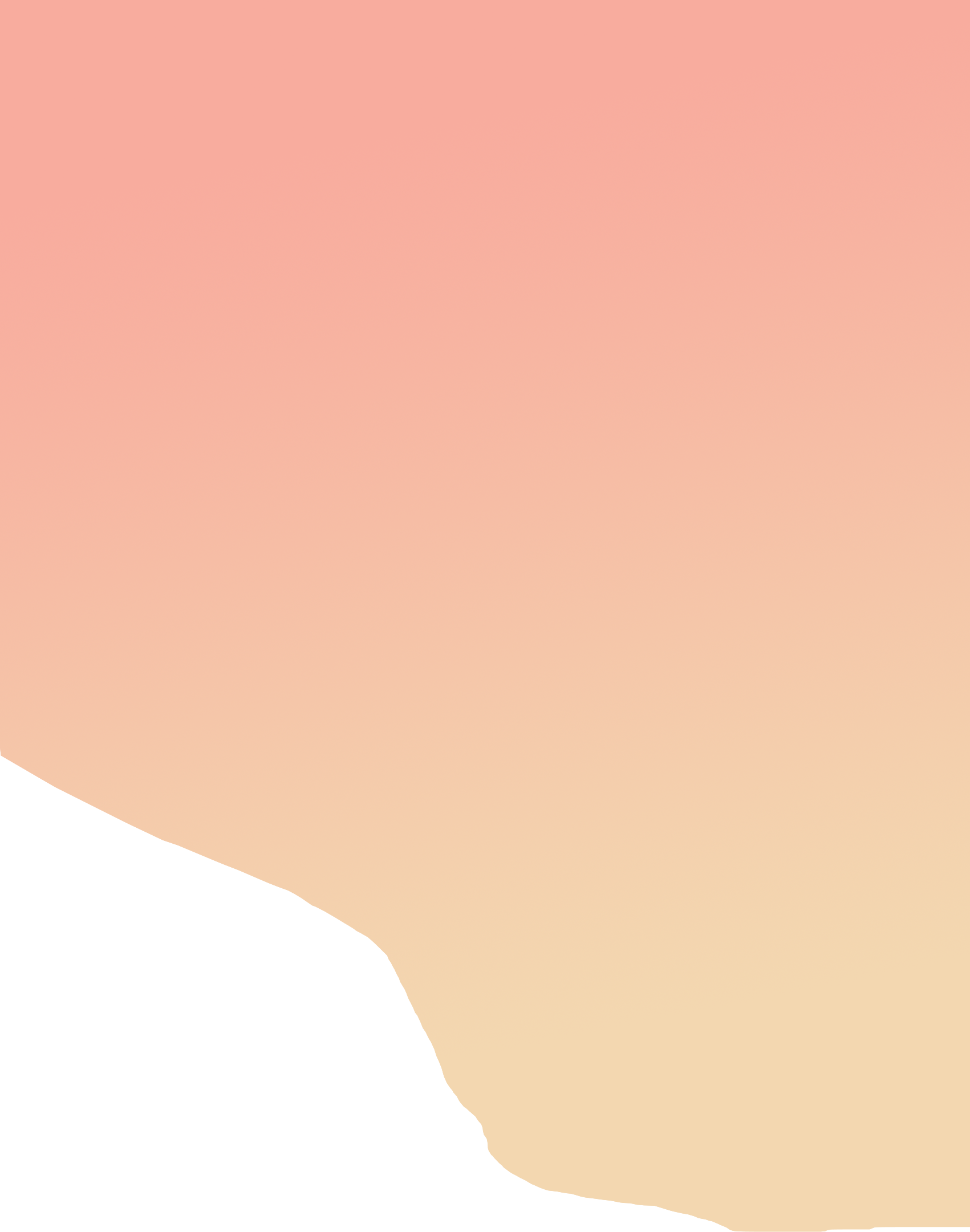 2. Bài thơ “Tự tình” (bài II) được viết bằng chữ gì?
B. Chữ Nôm
A. Chữ Hán
C. Chữ Việt
D. Chữ Quốc ngữ
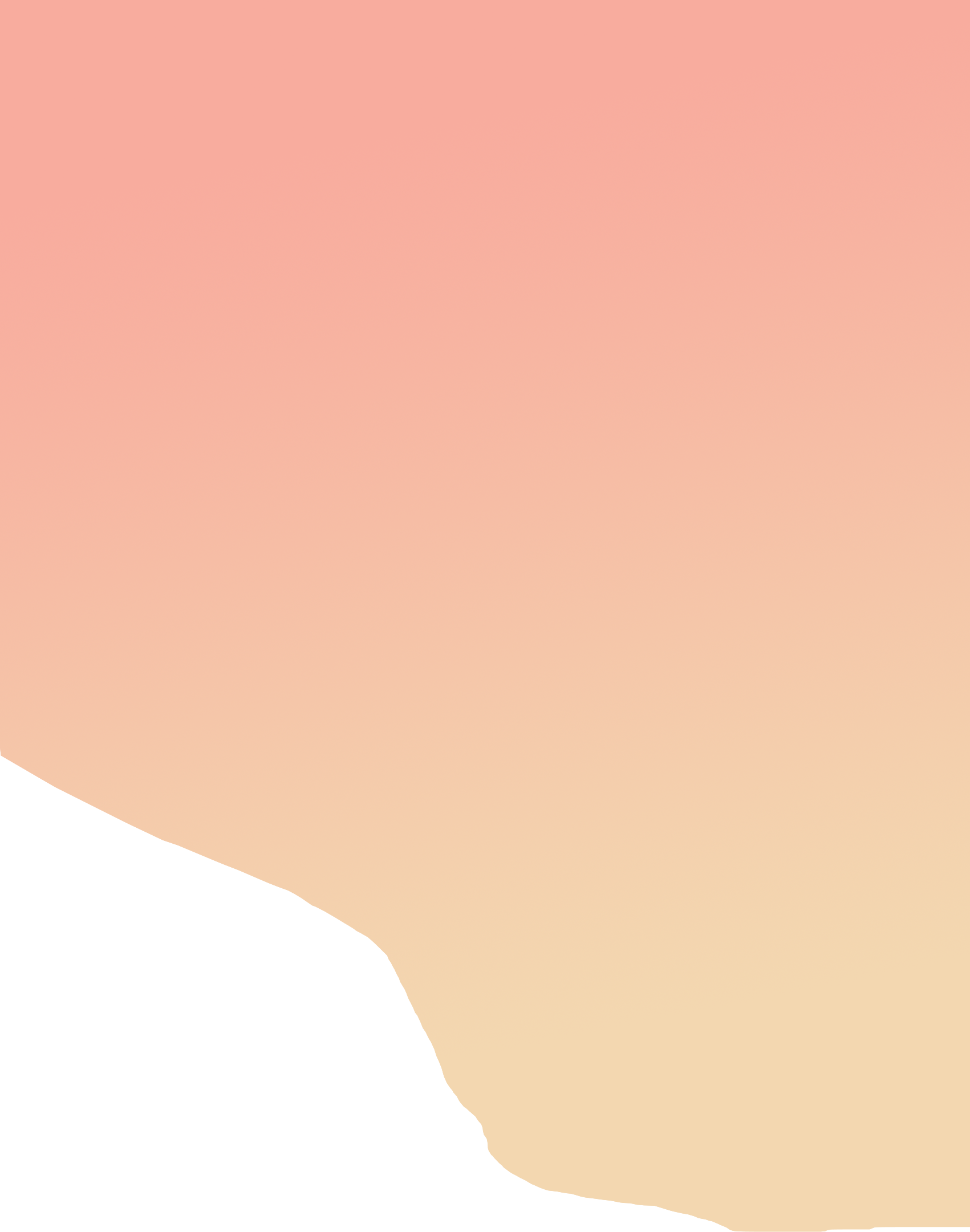 3. Câu thơ “Trơ cái hồng nhan với nước non” trong bài thơ “Tự tình” của Hồ Xuân Hương là nói đến điều gì?
A. Sự quyến rũ của một trang giai nhân.
B. Sự khát vọng hạnh phúc của người phụ nữ.
C. Sự cô đơn và bẽ bàng của chủ thể trữ tình.
D. Sự cô đơn và bẽ bàng của chủ thể trữ tình.
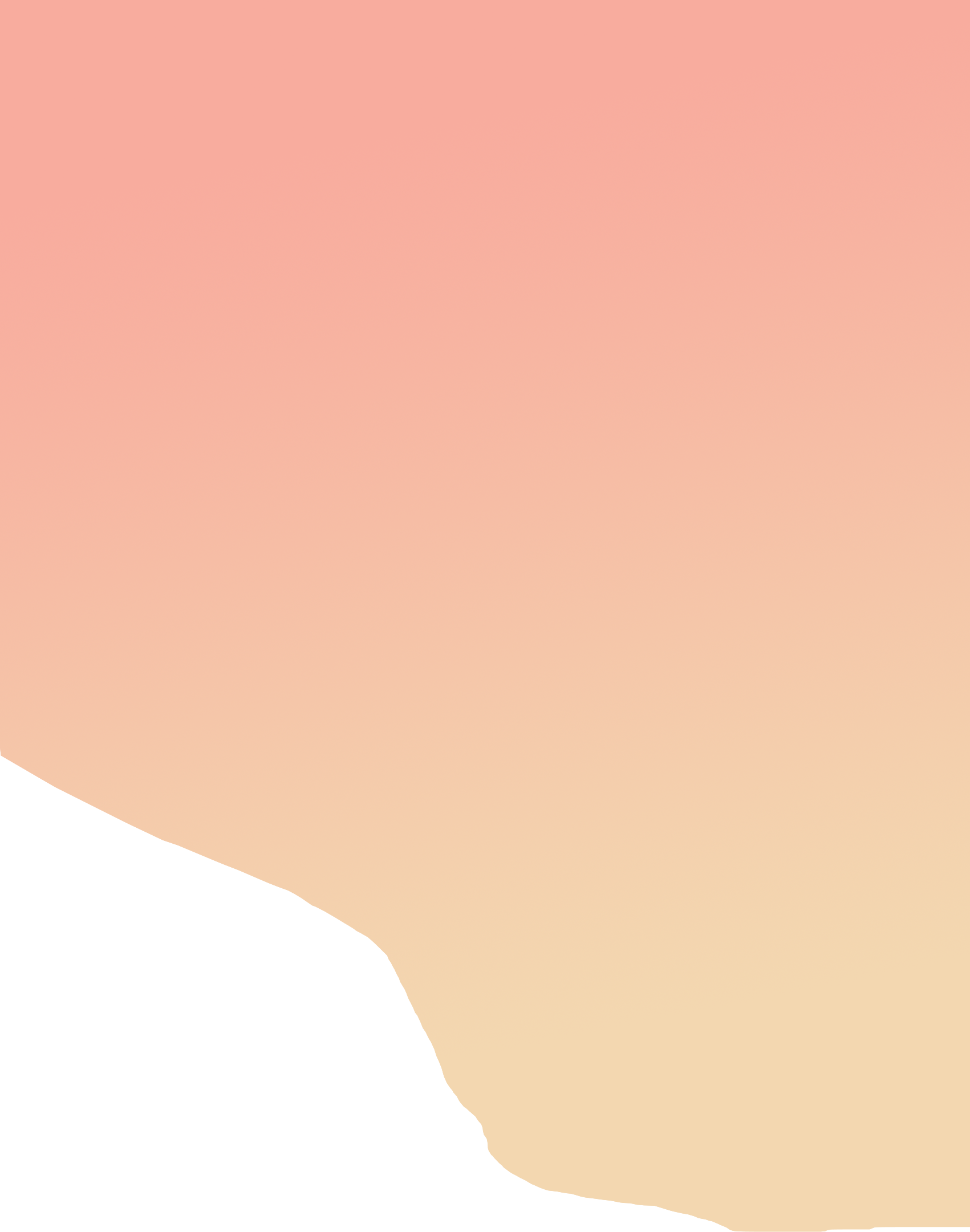 4. Câu thơ “Đêm khuya văng vẳng trống canh dồn” sử dụng thủ pháp nghệ thuật gì?
A. Thi trung hữu họa
B. Điểm nhãn
C. Vẽ mây nẩy trăng
D. Lấy động tả tĩnh
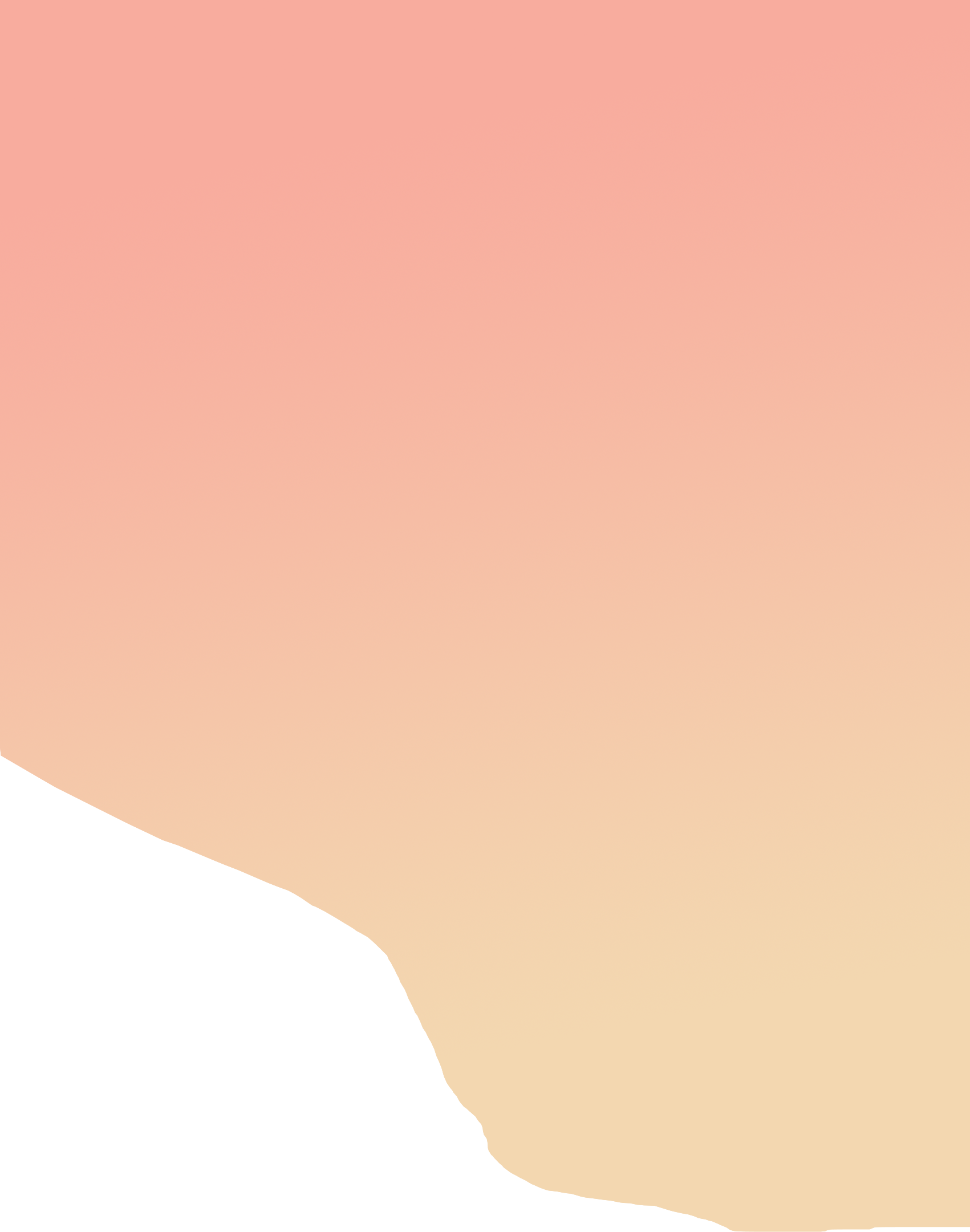 5. Ý nghĩa hai câu đề “Đêm khuya văng vẳng trống canh dồn, Trơ cái hồng nhan với nước non” trong bài thơ “Tự tinh” (bài II) là gì??
A. Tả cảnh đêm khuya và người đẹp cùng nước non
B. Tả cảnh người đẹp đang trơ trọi giữa đêm khuya cùng sông núi
C. Bộc lộ nỗi niềm buồn tủi, bẽ bàng, cay đắng, trơ trọi của chủ thể trữ tình
D. Gợi cái vòng luẩn quẩn tình duyên đã trở thành trò đùa của tạo hoá.
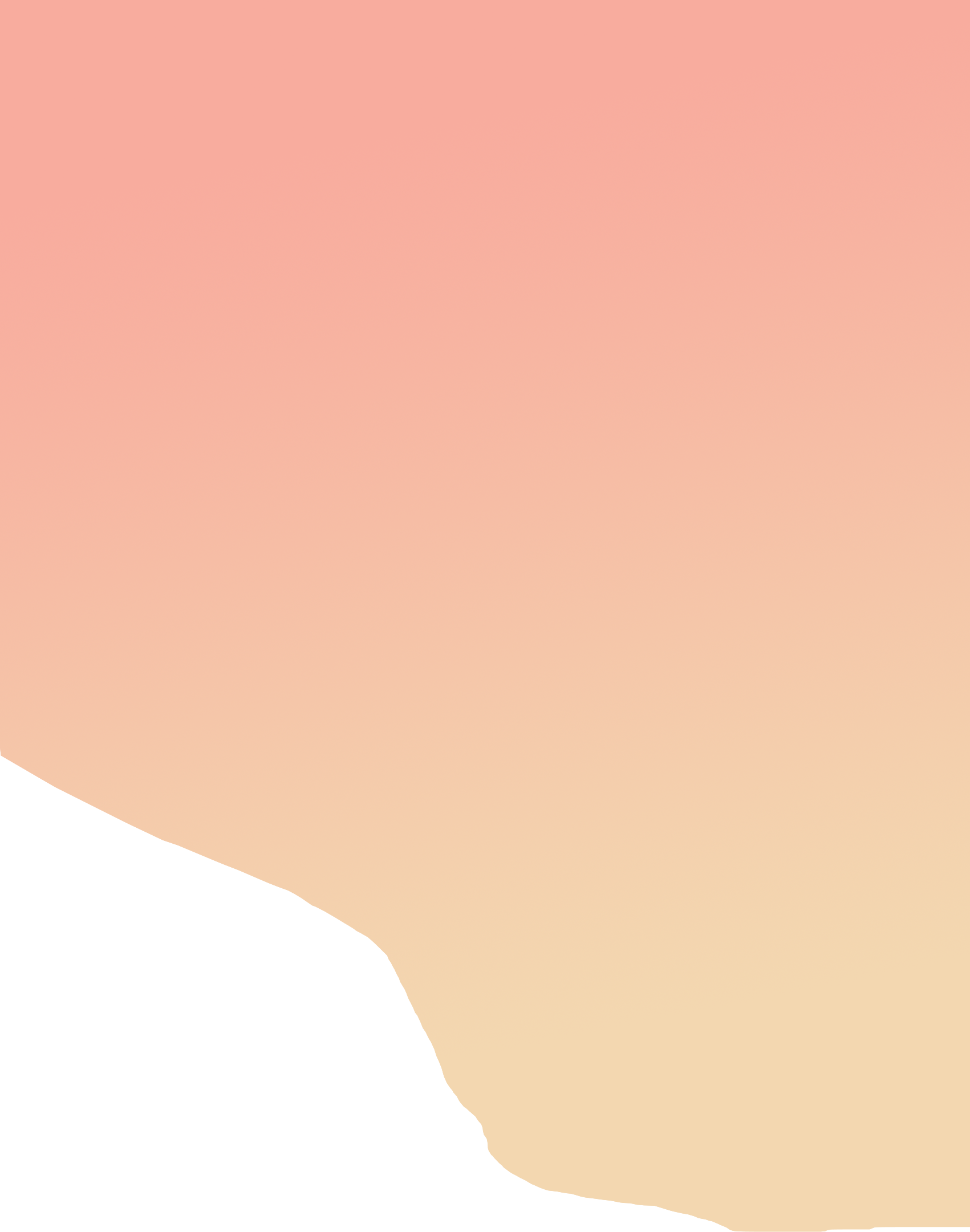 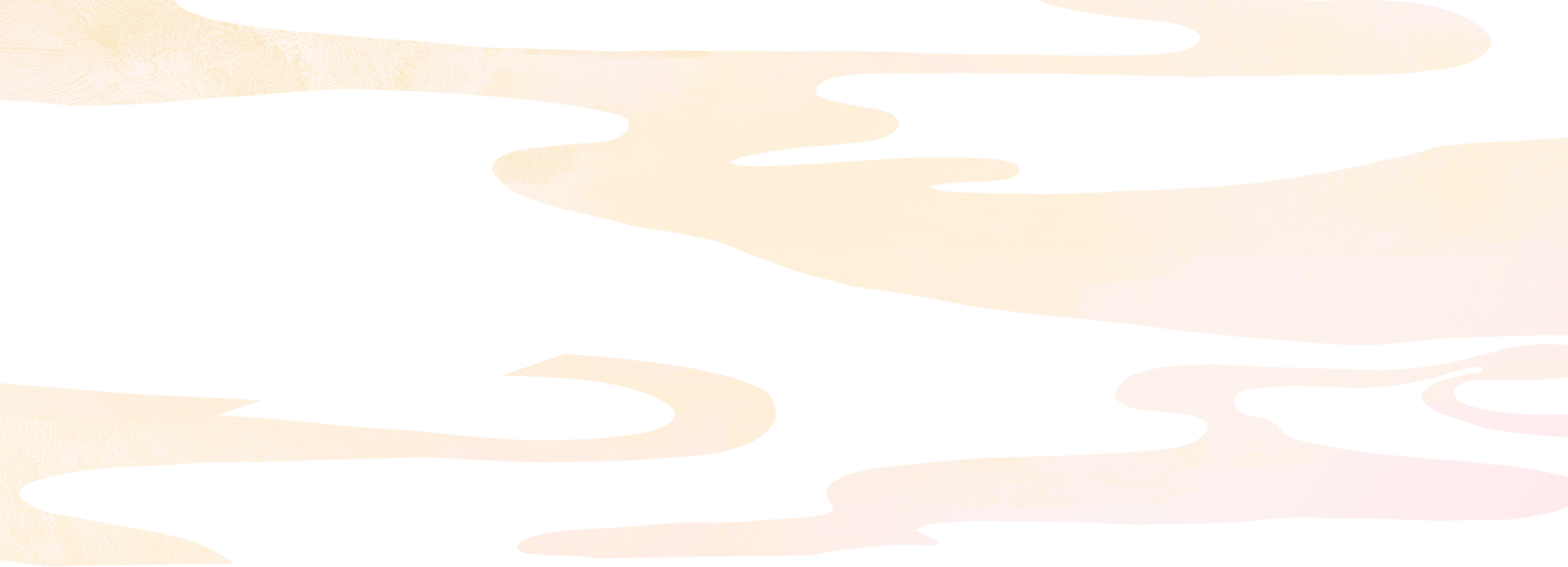 Bài 2. Nhìn hình đoán tên 
nhân vật
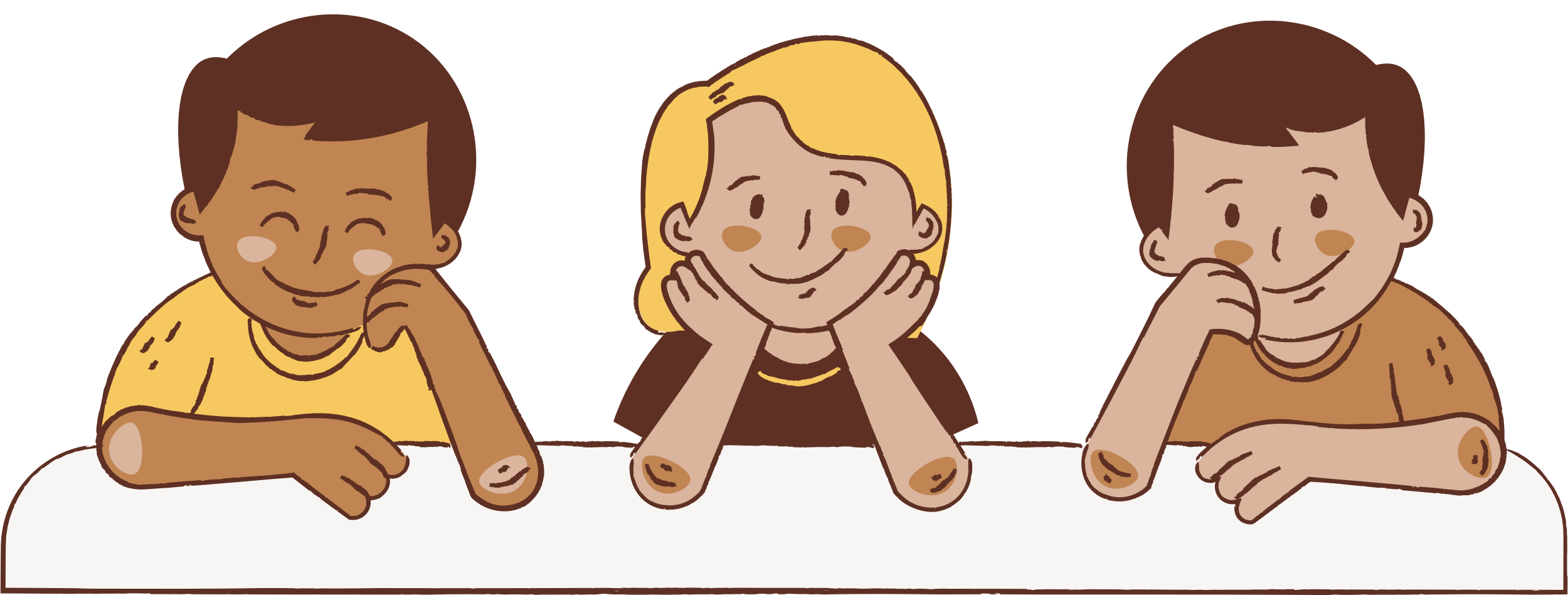 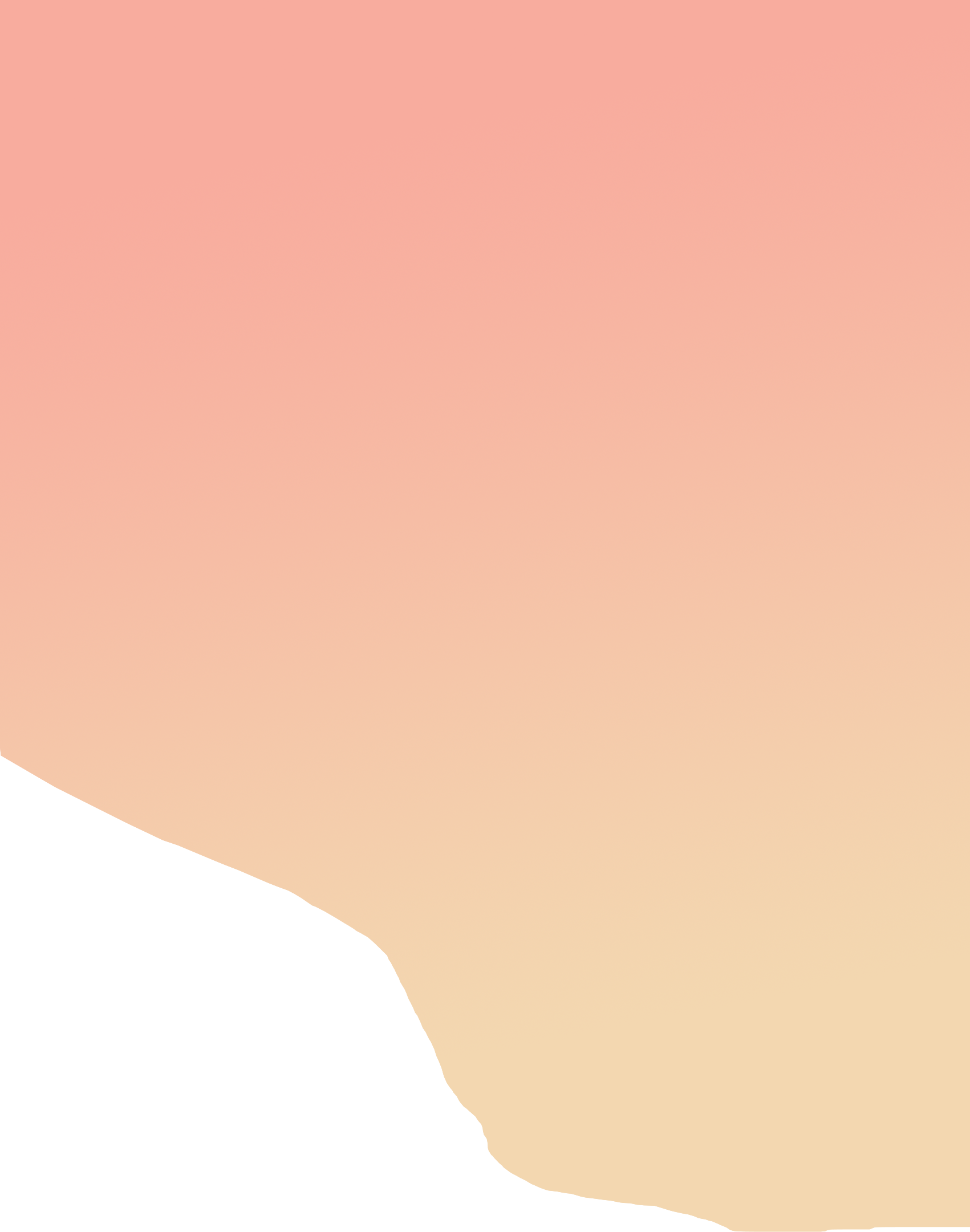 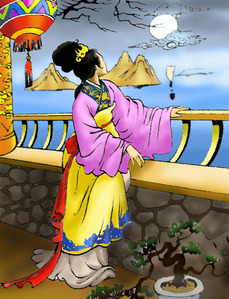 Vũ Nương 
(Chuyện người con gái Nam Xương)
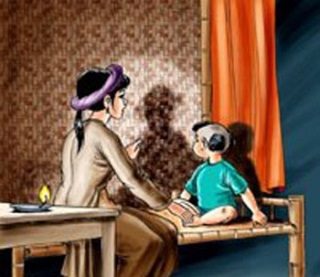 Thúy Kiều
(Kiều ở lầu Ngưng Bích – Truyện Kiều)
Vận dụng
Liên hệ
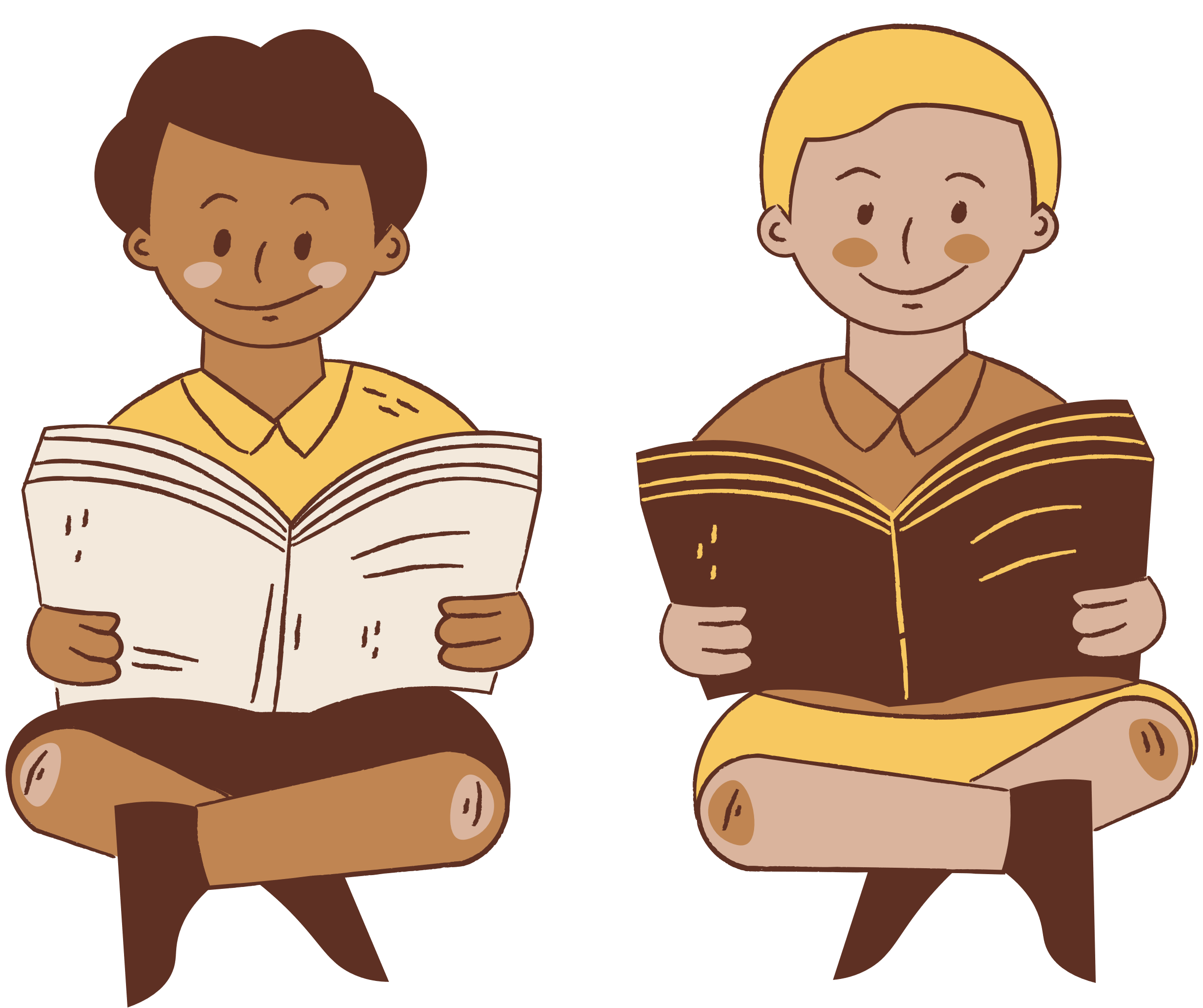 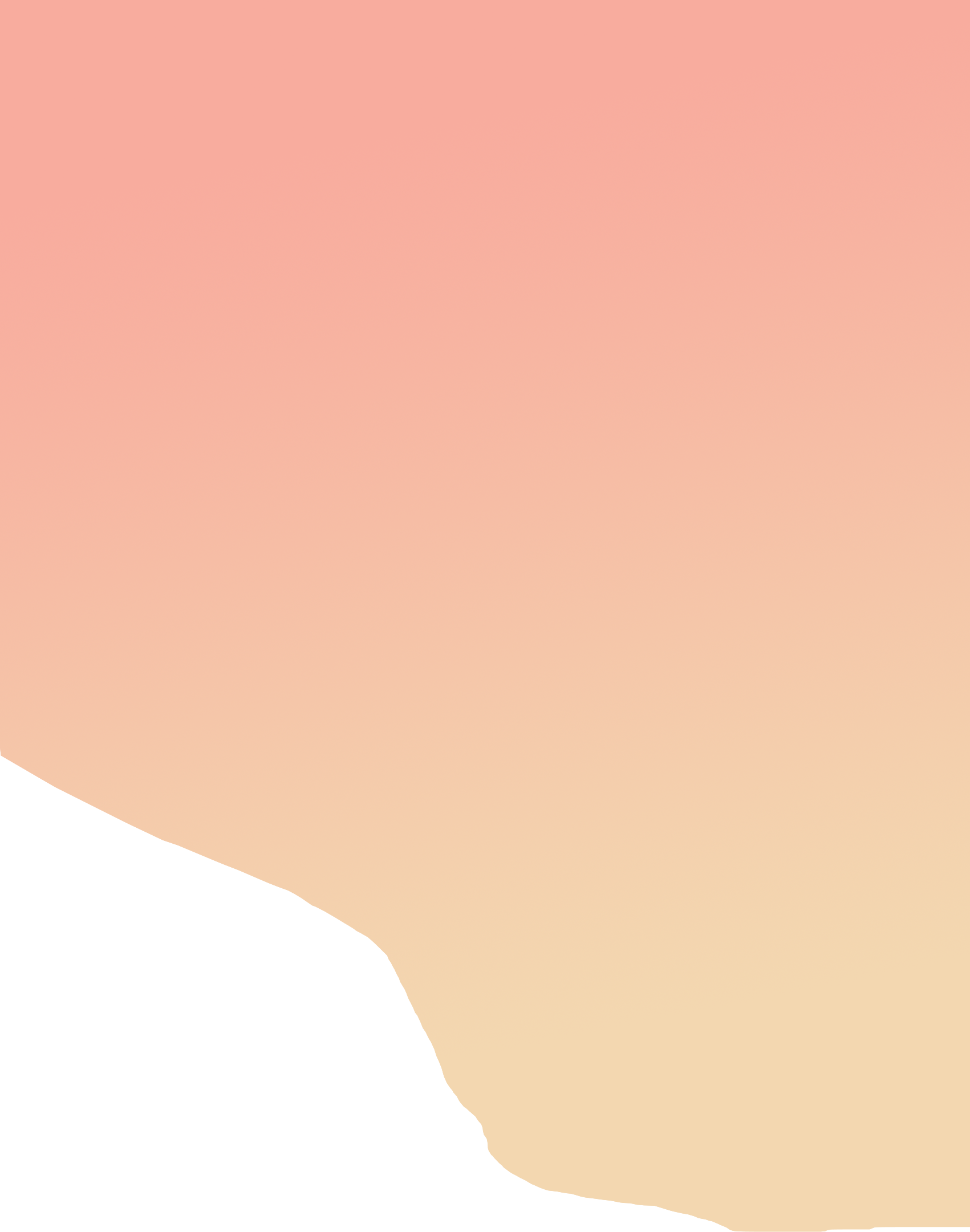 Viết một bài văn ngắn (500 chữ) so sánh, liên hệ giữa người phụ nữ ngày xưa và người phụ nữ ngày nay.
NHIỆM VỤ
THÂN PHẬN CỦA NGƯỜI PHỤ NỮ XƯA ? (QUA CA DAO, THƠ VĂN TRUNG ĐẠI,…)
CUỘC SỐNG CỦA NGƯỜI PHỤ NỮ NGÀY NAY VÀ VAI TRÒ CỦA HỌ TRONG XÃ HỘI HIỆN ĐẠI? 
SỰ GIỐNG VÀ KHÁC NHAU GIỮA HỌ? 
CHÚNG TA CẦN PHẢI LÀM GÌ ĐỂ ĐẤU TRANH CHO MỘT THẾ GIỚI BÌNH ĐẲNG CÔNG BẰNG CHO PHỤ NỮ?
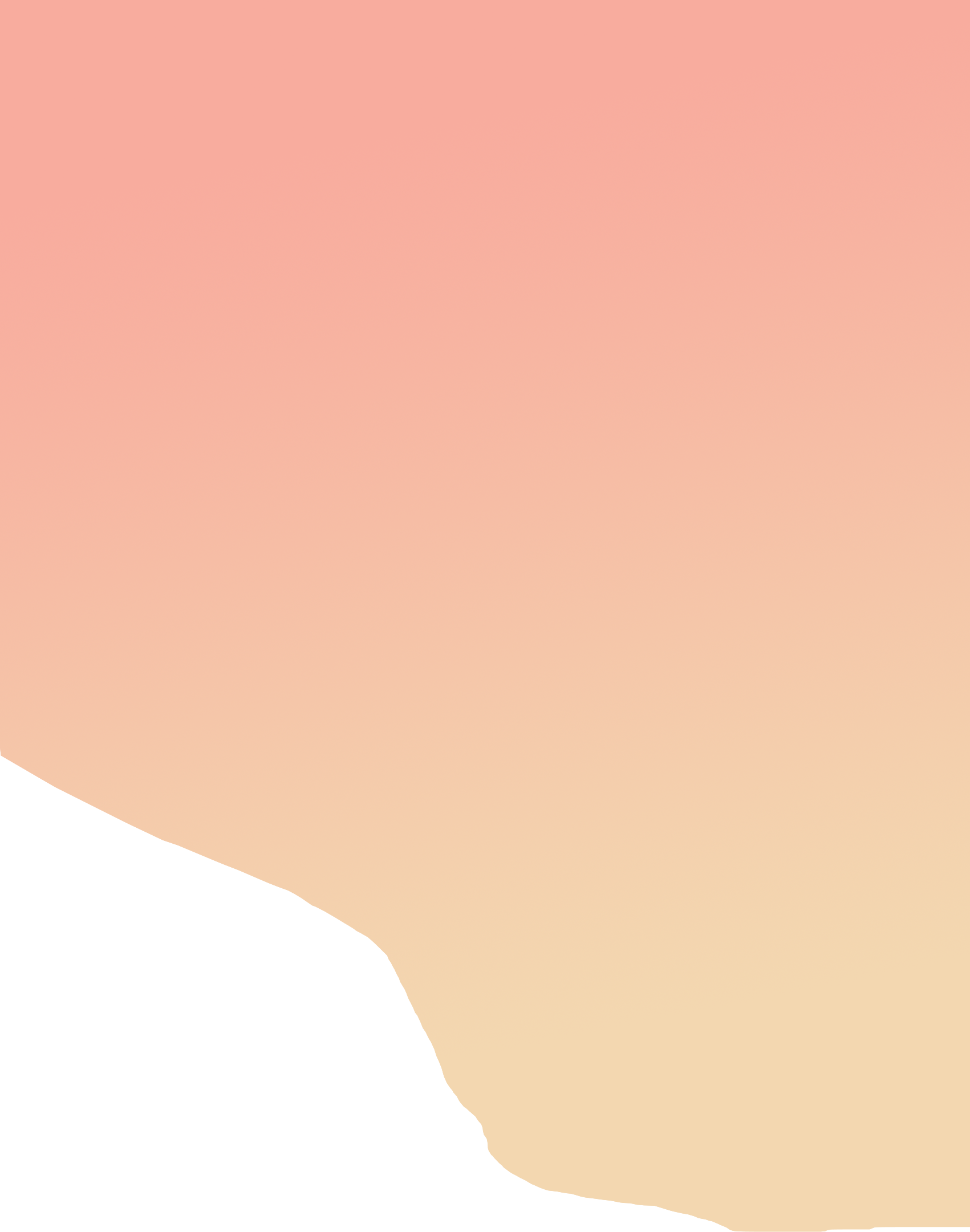 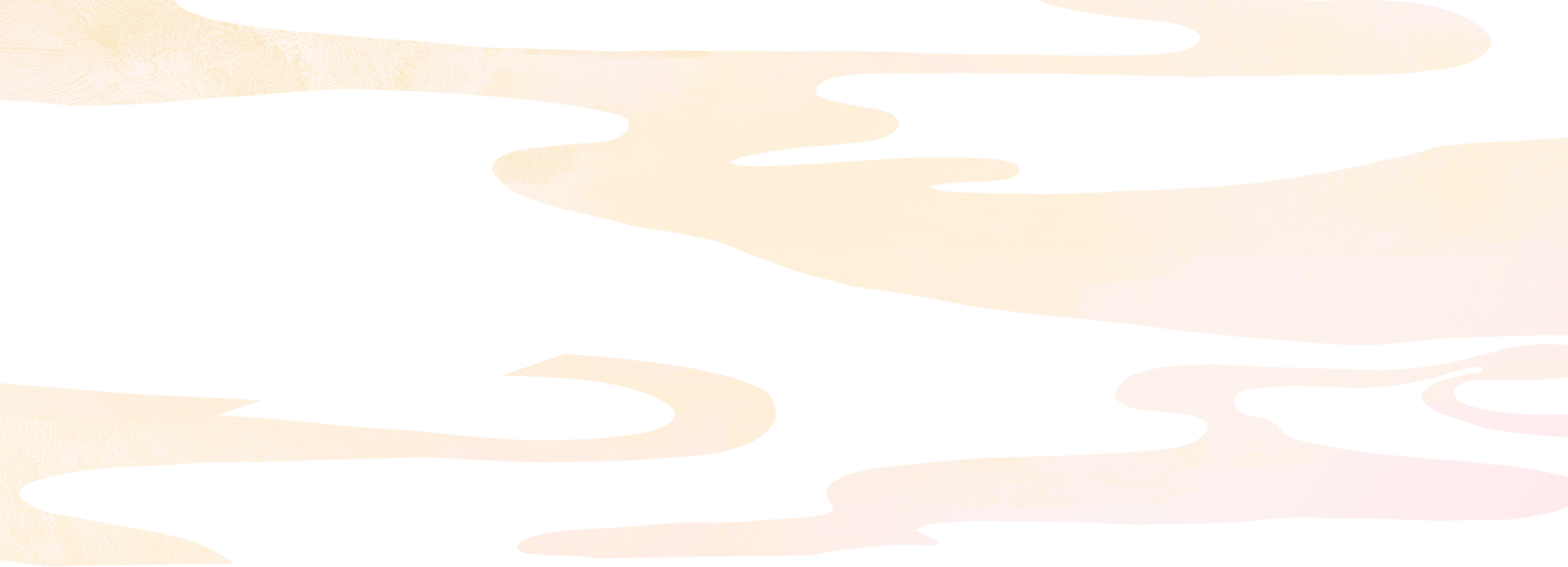 DẶN DÒ VỀ NHÀ
LÀM BÀI TẬP VẬN DỤNG
ĐỌC 4 CÂU THƠ CUỐI
TRẢ LỜI CÂU HỎI 3,4,5, 6 SGK Tr 49.
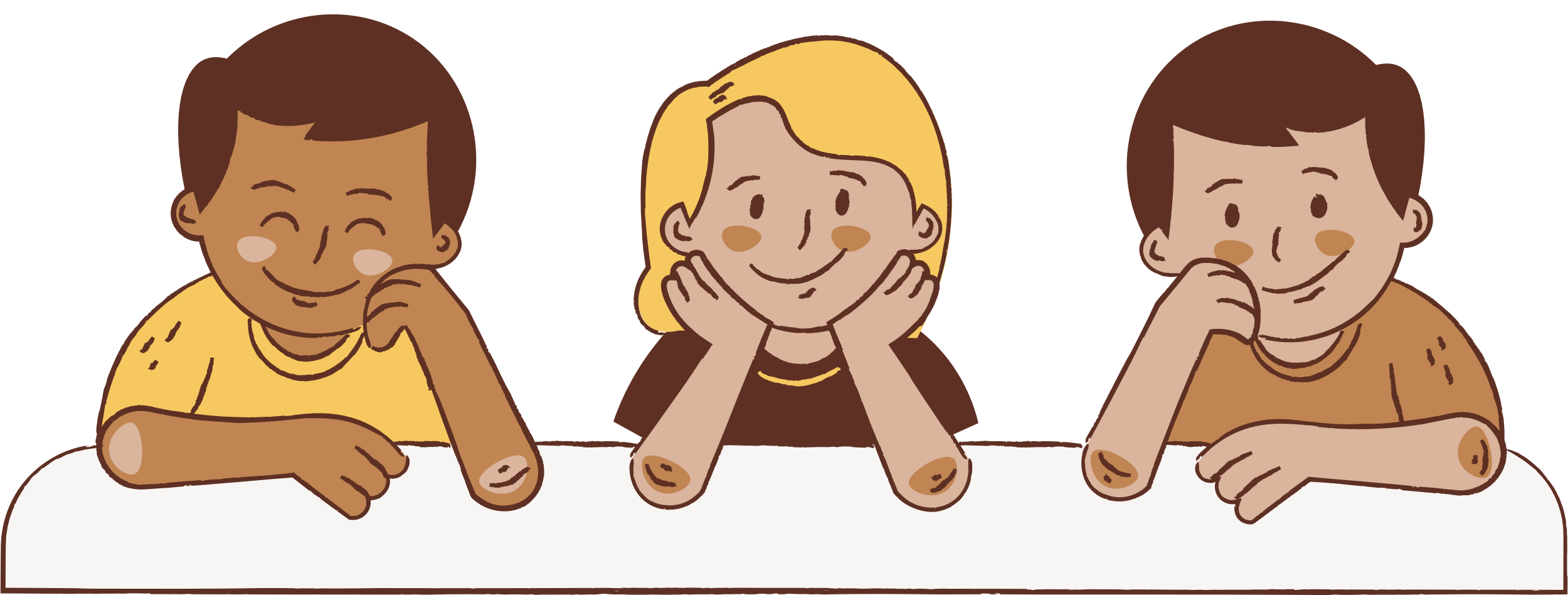 Thank you!
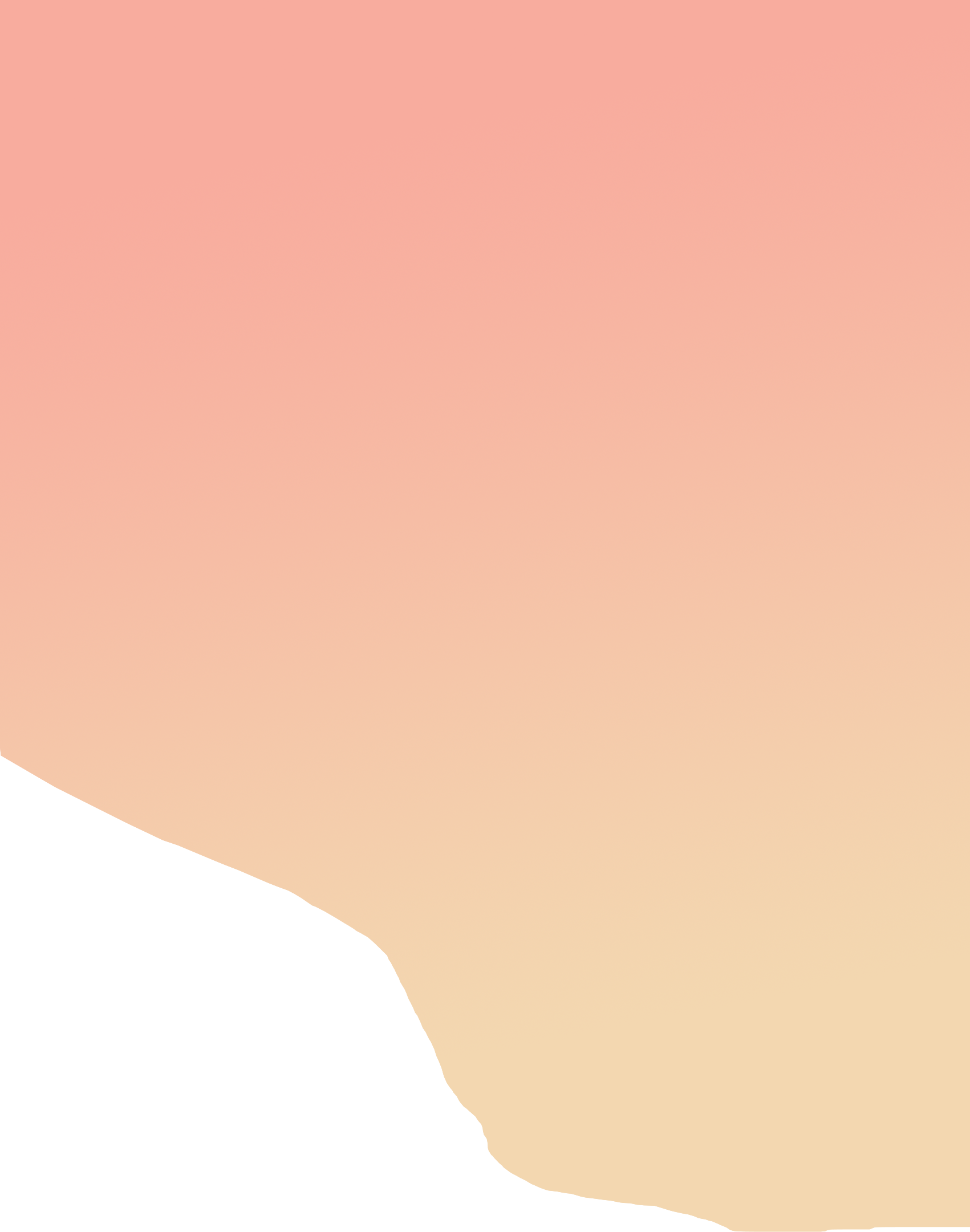 TẬP LÀM PHÓNG VIÊN
NHIỆM VỤ
Viết một bài báo/report/phỏng vấn/… với tựa đề
HẠNH PHÚC KHI 
“NỬA KIA” CỦA THẾ GIỚI HẠNH PHÚC
VAI TRÒ CỦA NGƯỜI PHỤ NỮ TRONG XÃ HỘI NGÀY NAY? 
GIÁ TRỊ CỦA NGƯỜI PHỤ NỮ CÓ ĐANG ĐƯỢC TRÂN TRỌNG NHƯ ĐÚNG SỨ MỆNH VÀ VAI TRÒ CỦA HỌ HAY KHÔNG? 
CHÚNG TA CẦN PHẢI LÀM GÌ ĐỂ ĐẤU TRANH CHO MỘT THẾ GIỚI BÌNH ĐẲNG CÔNG BẰNG CHO PHỤ NỮ?